Discovering Triumph and Tragedy
Resources for Georgia
 National History Day Research
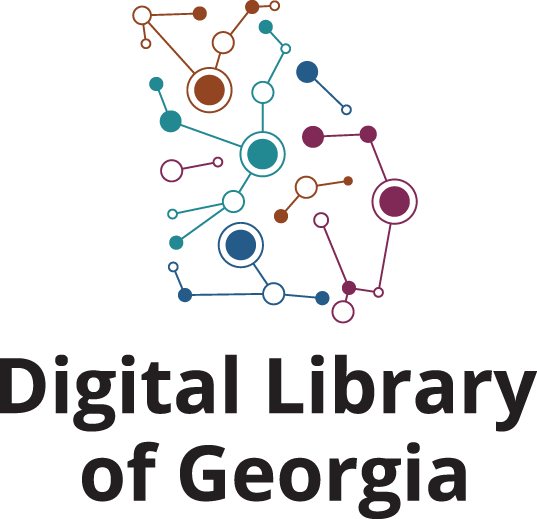 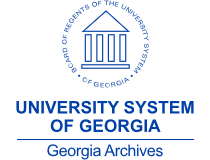 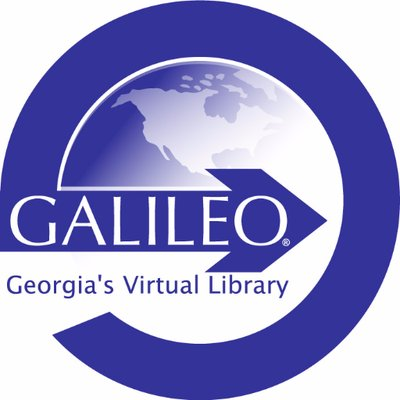 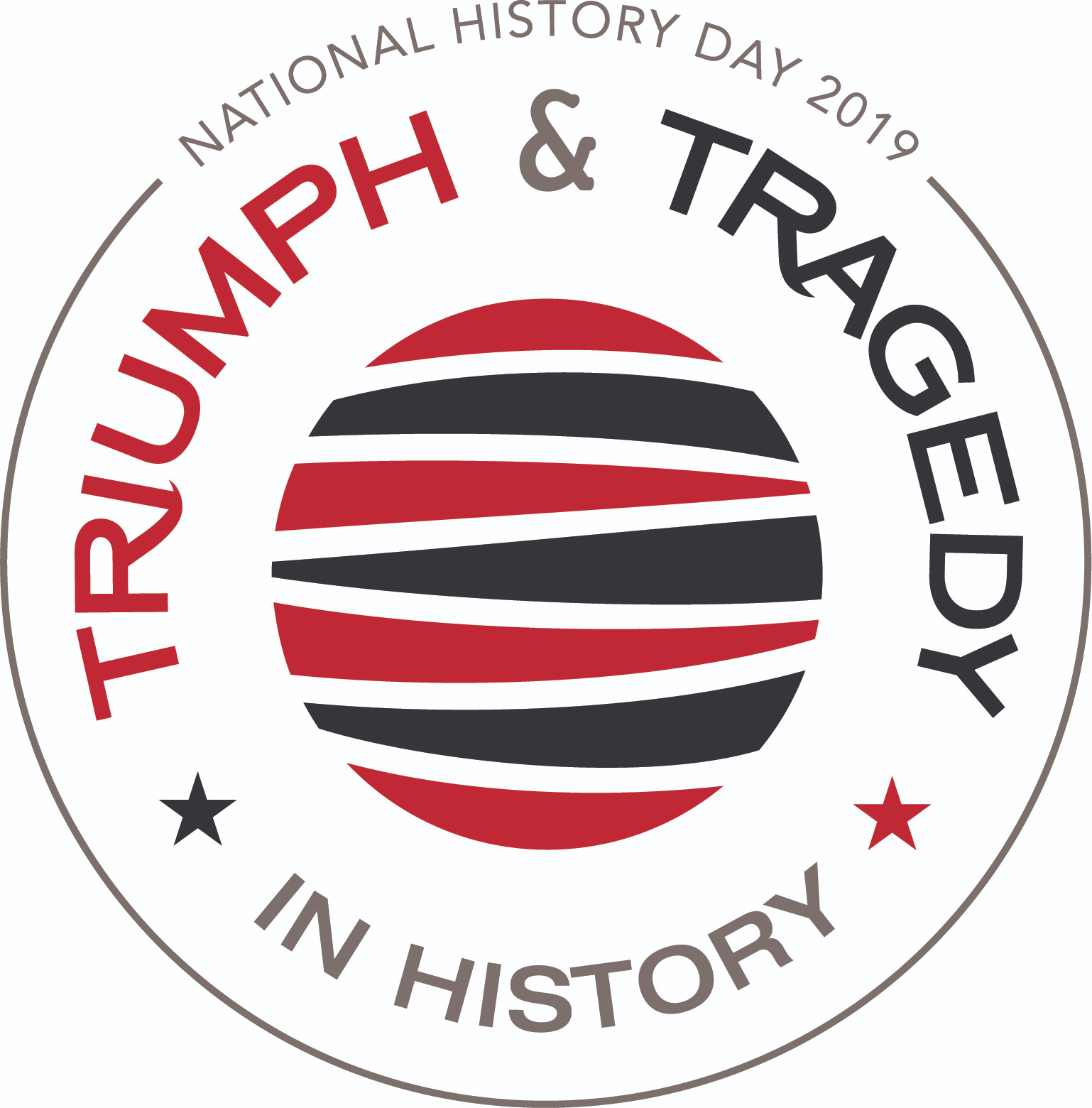 Introductions
Penny Cliff, Education Specialist, Georgia Archives 
Nicole Lawrence, Digital Library of Georgia Project Manager 
Russell Palmer, Assistant Director, GALILEO Support
Agenda
Research Show & Tell (15 minutes each) 
	Georgia Archives
	Digital Library of Georgia 
	GALILEO 
NHD Research Focus Group (45 minutes) 
Discussion
Q&A Time
The Georgia Archives
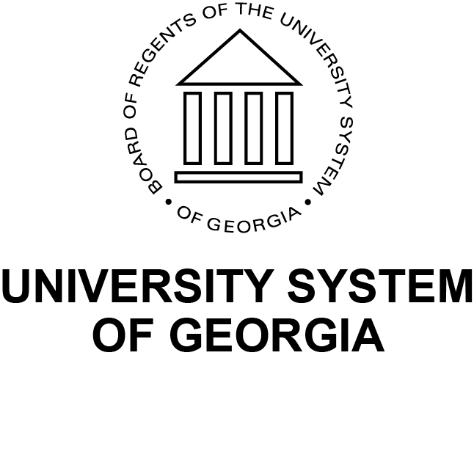 Resources for students and teachers
1918 to 2018 – 100-year Anniversary
National History Day Research
“Creating a More Educated Georgia”
National History DayTriumph and TragedyWhere to go? What to do? Resources at the click of a buttonOnline or visit the Georgia Archives
Webpage (www.georgiaarchives.org)
Investigating with the click of a button.  HOW? 
Online Research – In House Research
Virtual Vault
Finding Aids
Book and Manuscript Catalog
WHERE TO BEGIN:  www.georgiaarchives.org
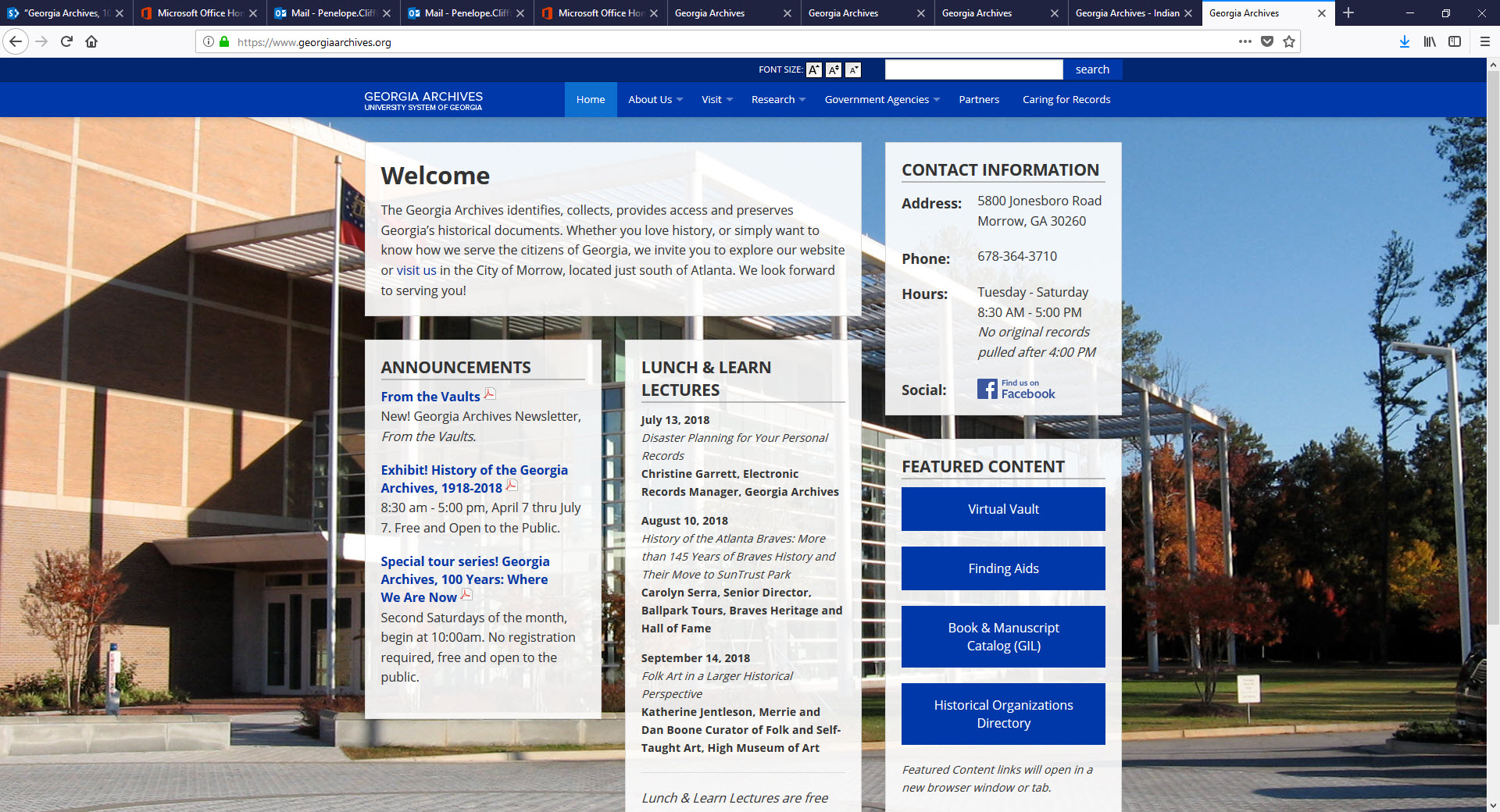 Reference Room
Ancestry
Family Search
Fold 3 (military records)
Search Finding Aids, Virtual Vault, Book and Manuscript Catalog
FREE – bring a flash drive
Reference Library -- Found in Book and Manuscript Catalog
Microfilm Area – Information on microfilm found in Virtual Vault or card catalog
Microfilm drawers and card catalog
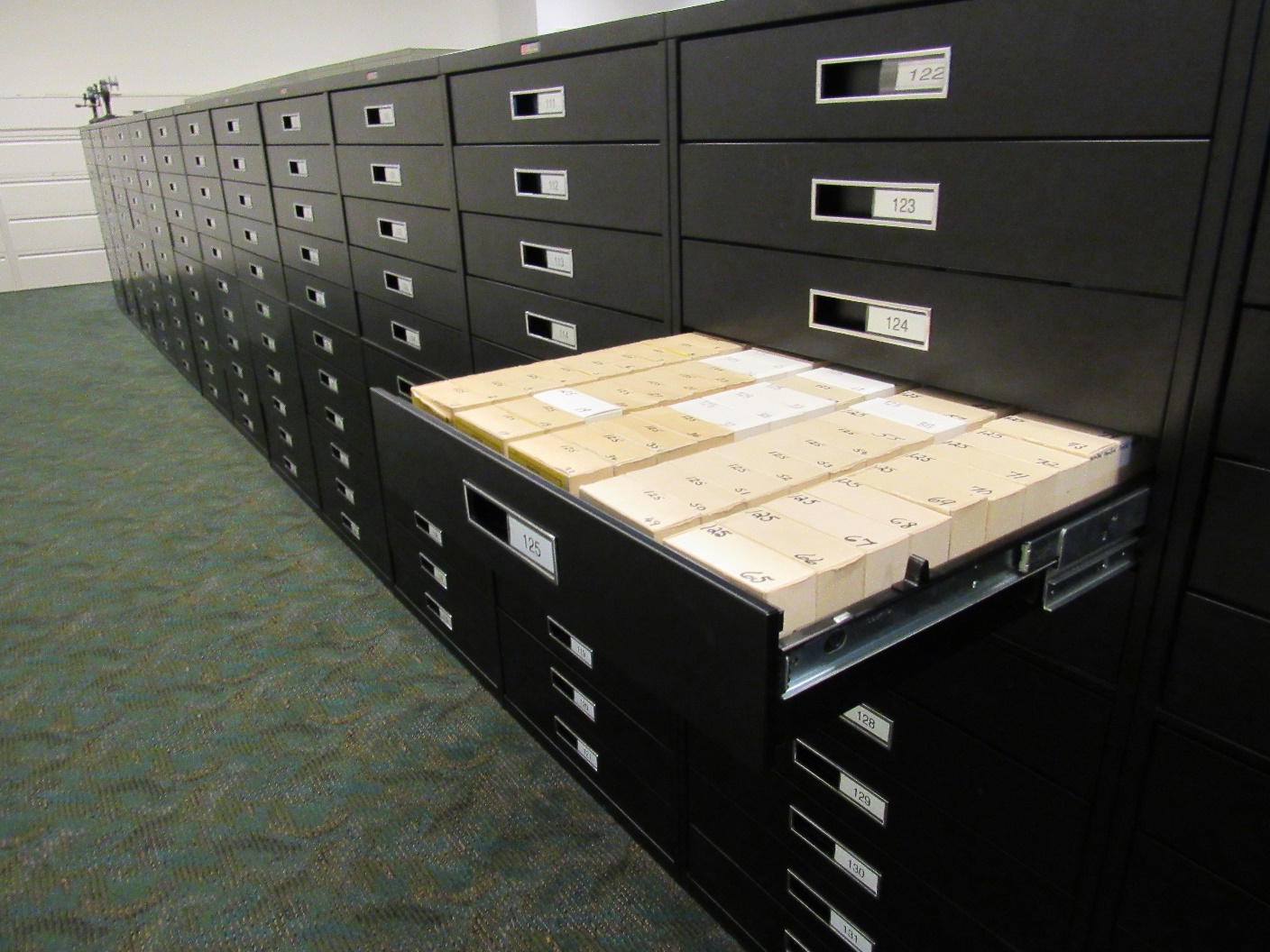 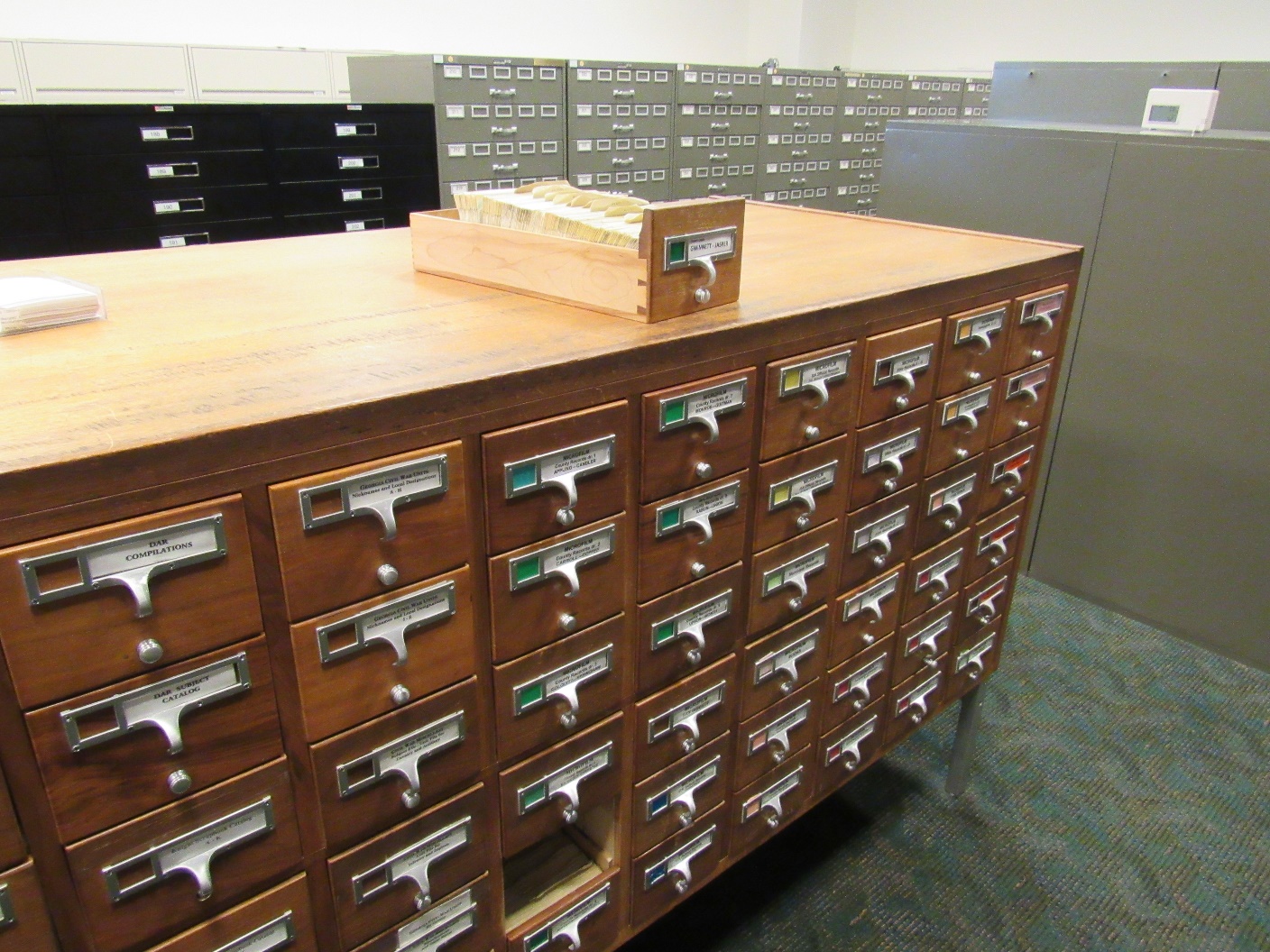 Original Documents Reading Area (ODRA) --Documents found in Finding Aids are viewed here
Original Documents Reading Area
Original Documents Reading Area (ODRA)
WHERE TO BEGIN:  www.georgiaarchives.org
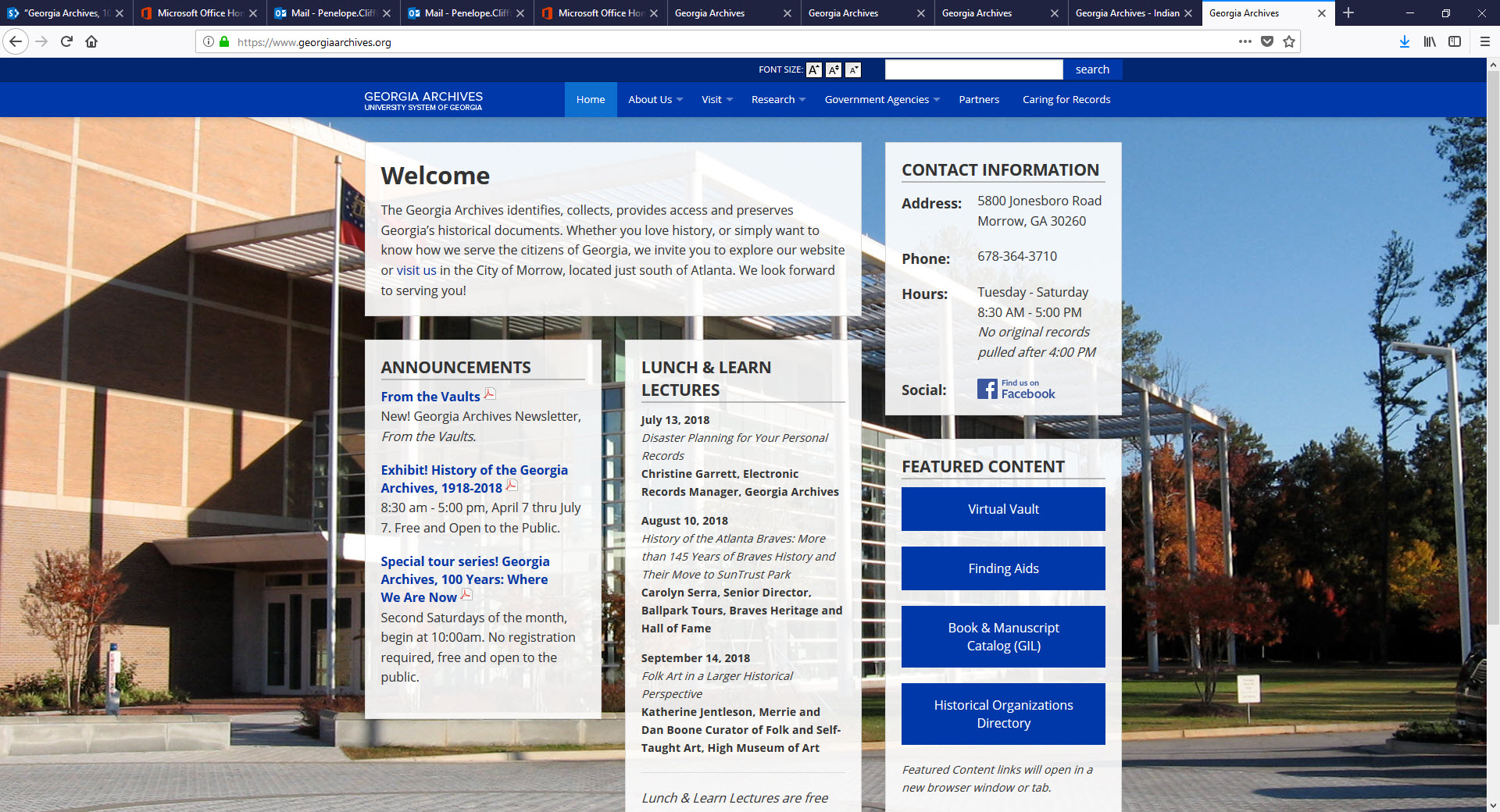 Virtual Vault – Online Resources
About the collections
This is your portal to some of Georgia's most important historical documents, from 1733 to the present. The Virtual Vault provides virtual access to historic Georgia manuscripts, photographs, maps, and government records housed in the state archives.
Start your search by typing a keyword into the "Search" box.
 
You do not need to login to the Virtual Vault to search the collections.  The login at the top right of the screen is for administrative functions.
© 2017 Georgia Archives
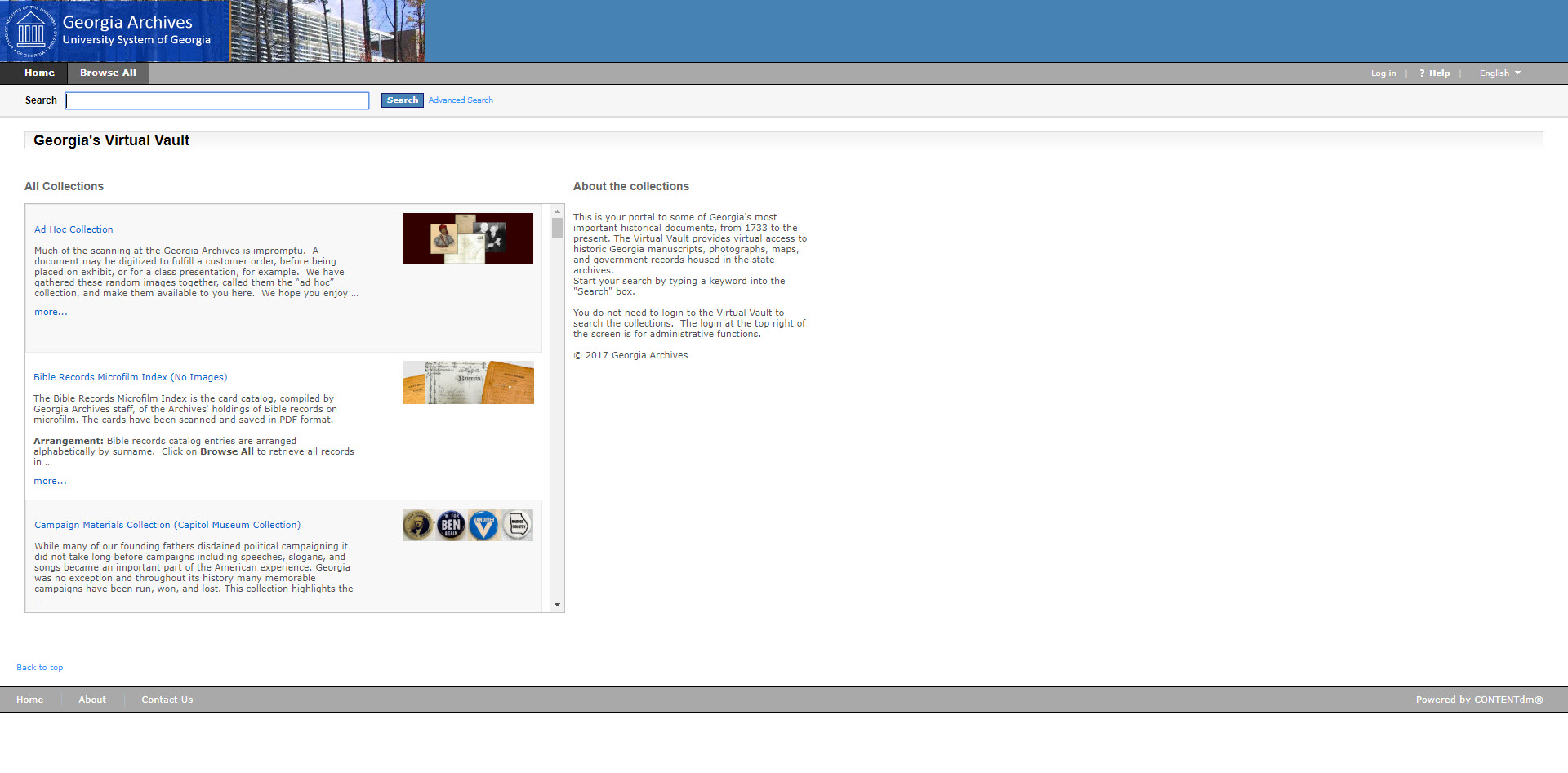 Finding Aids
Online Descriptive inventories for Government Records Series

Browse Record Groups (Numeric) Browse Record Groups (A-Z) Search HTML Inventories 

Browse by Record Group –
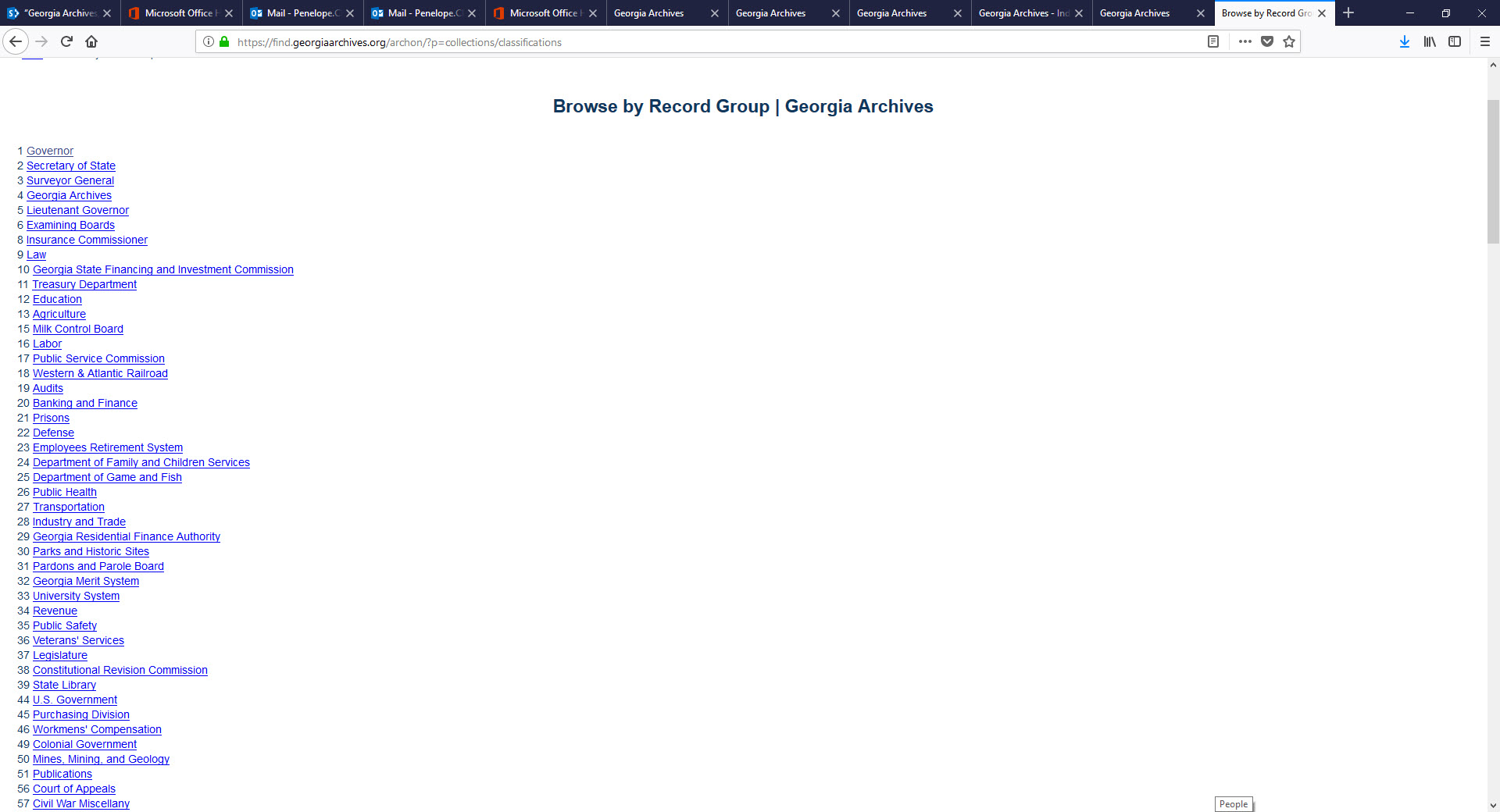 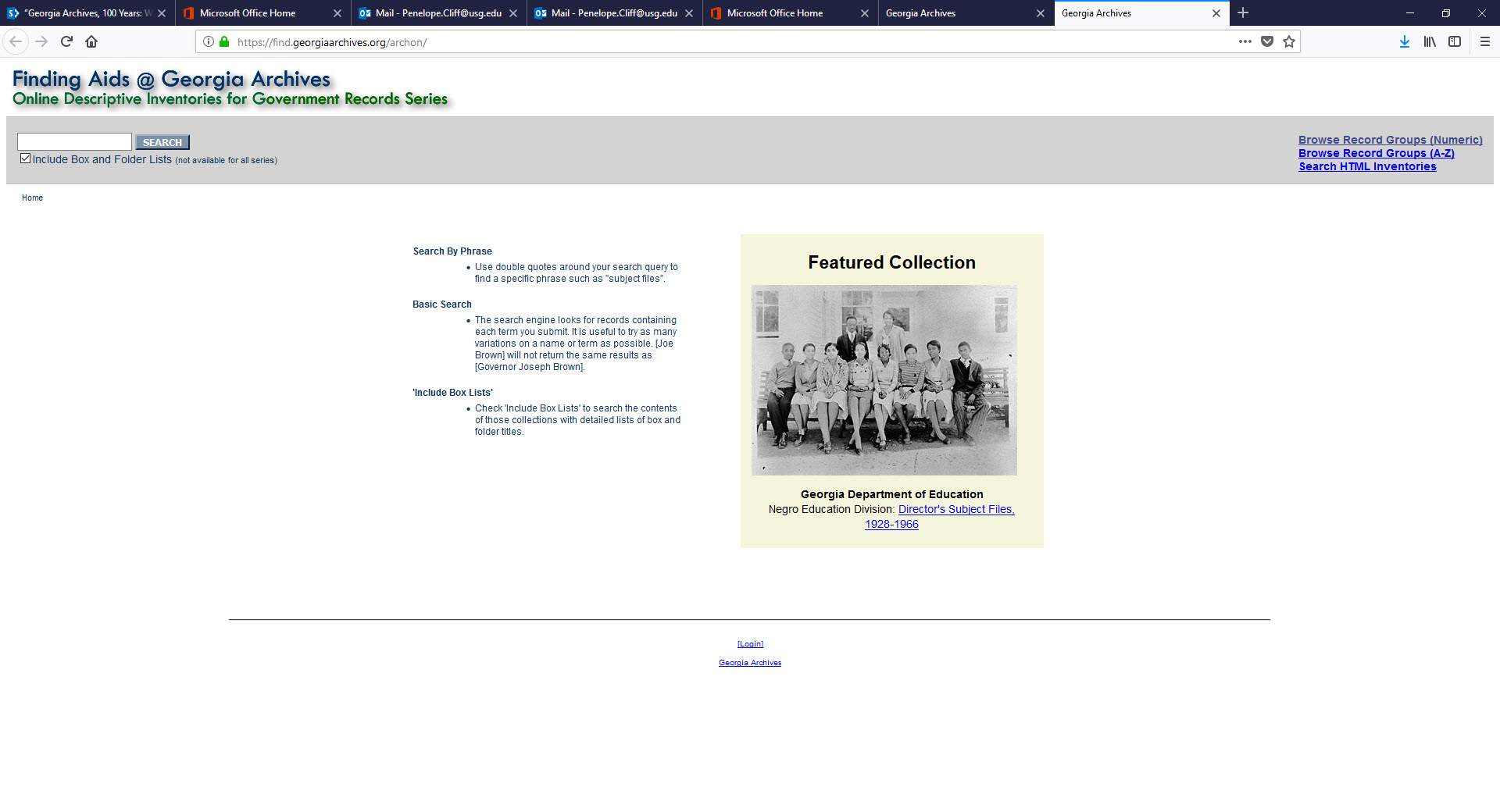 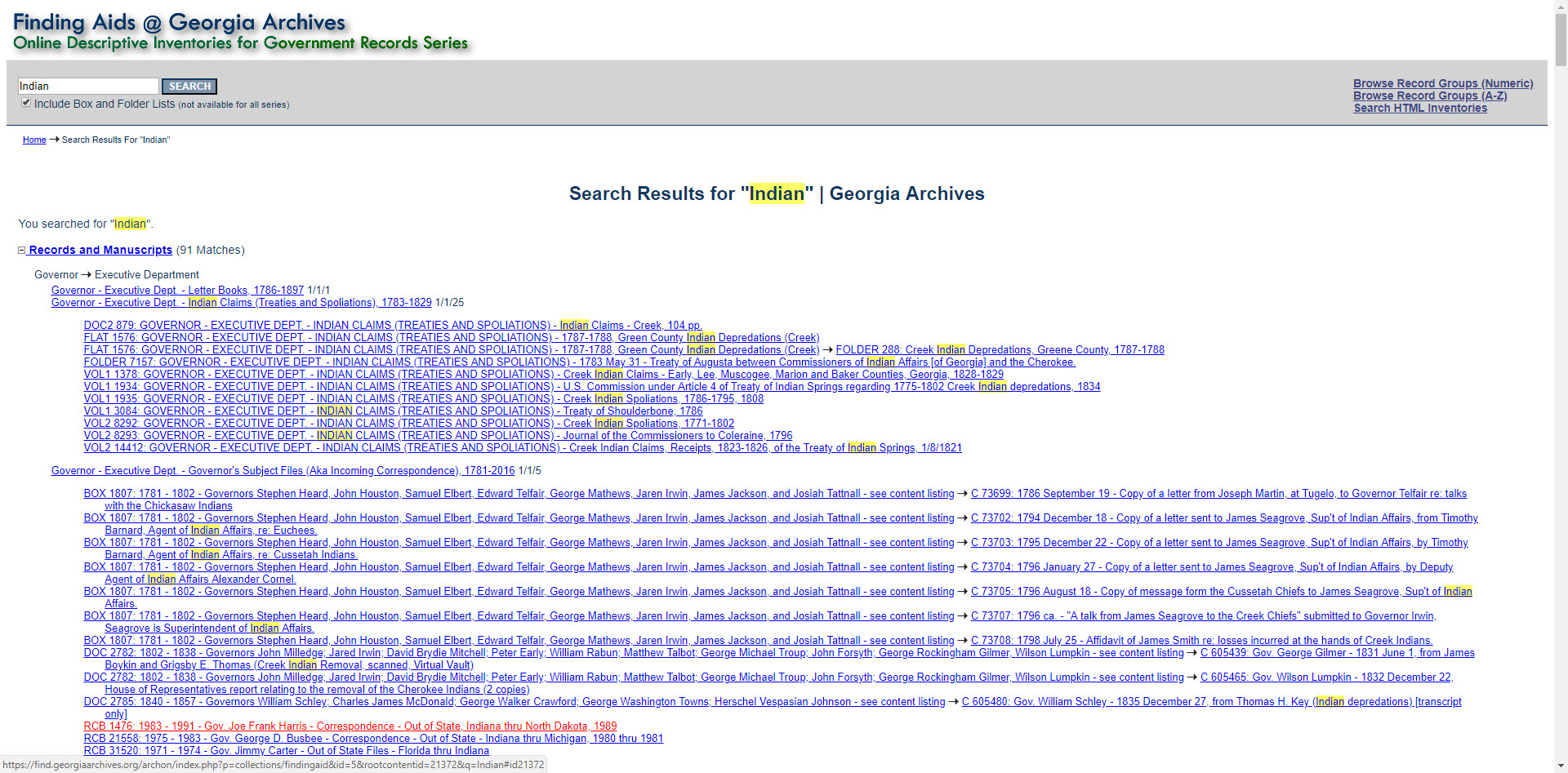 Book and Manuscript Catalog
Search Book and Manuscript Catalog
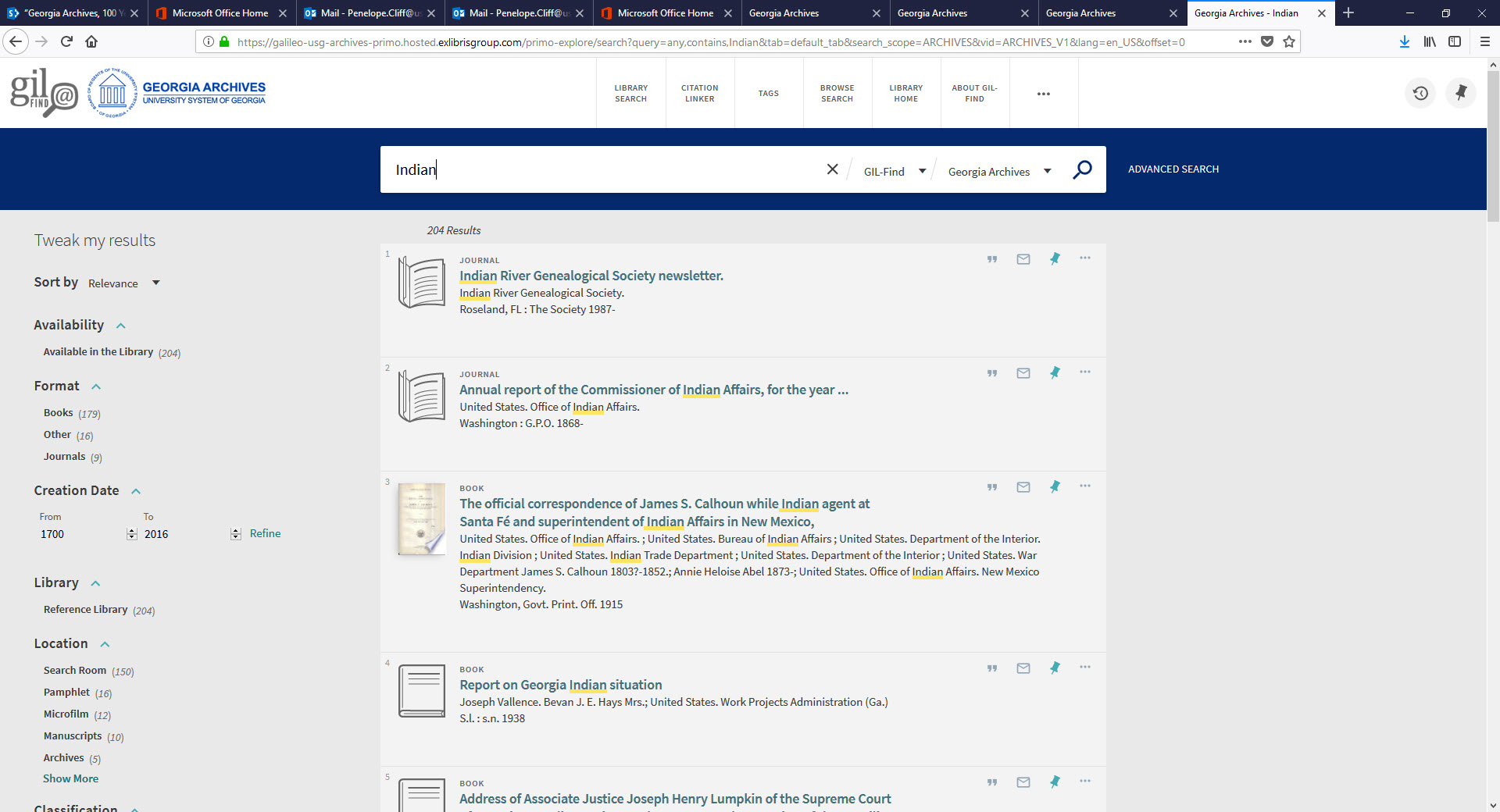 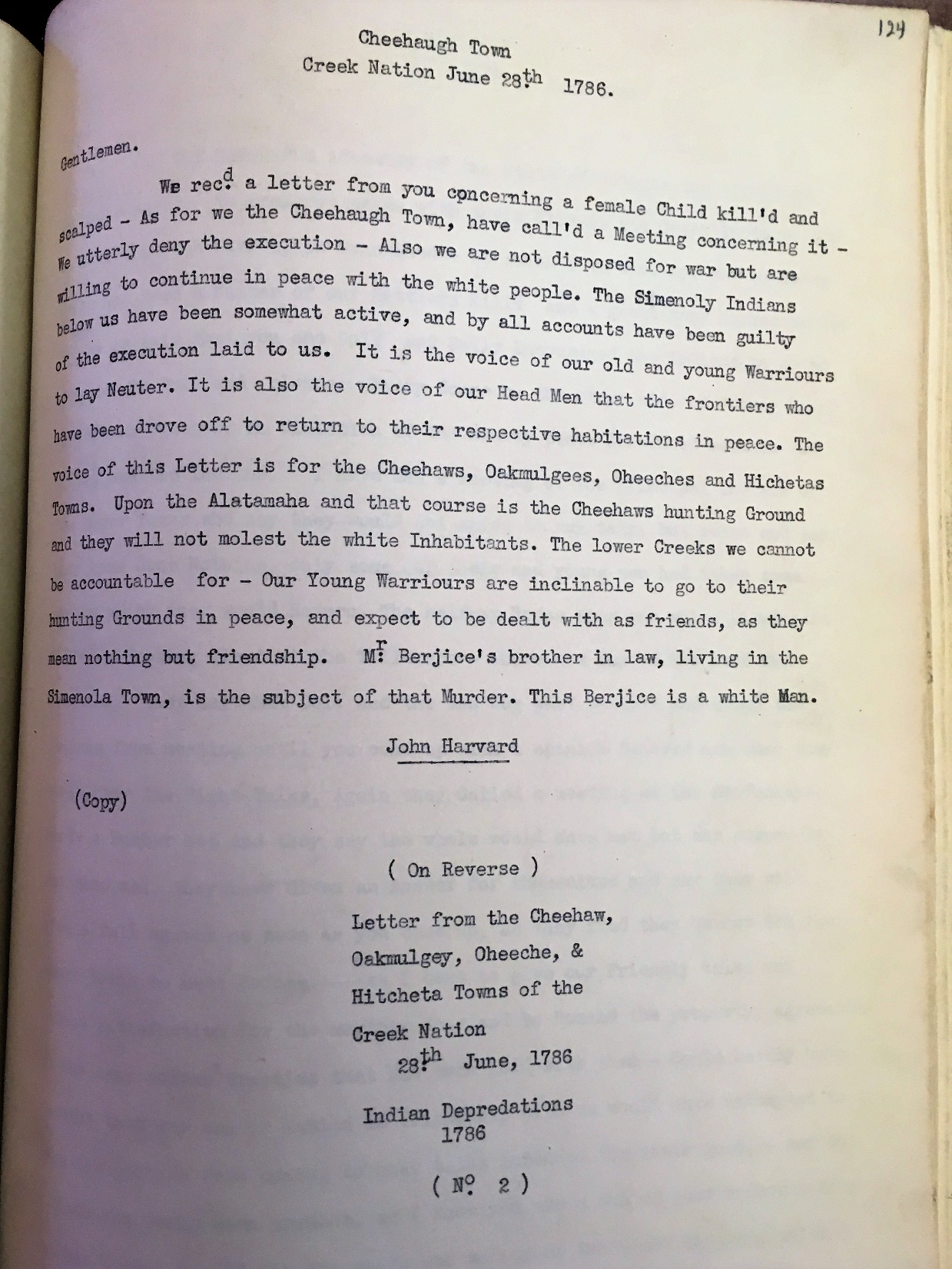 Native American History
Creek Indian Letters, Talks and Treaties, 1705-1839
Reference Library Search Room

Treaties
Head rights and Land Lotteries
Westward Expansion

Originals transcribed by the Works Progress Administration
Native American History -- Book and Manuscript Catalog
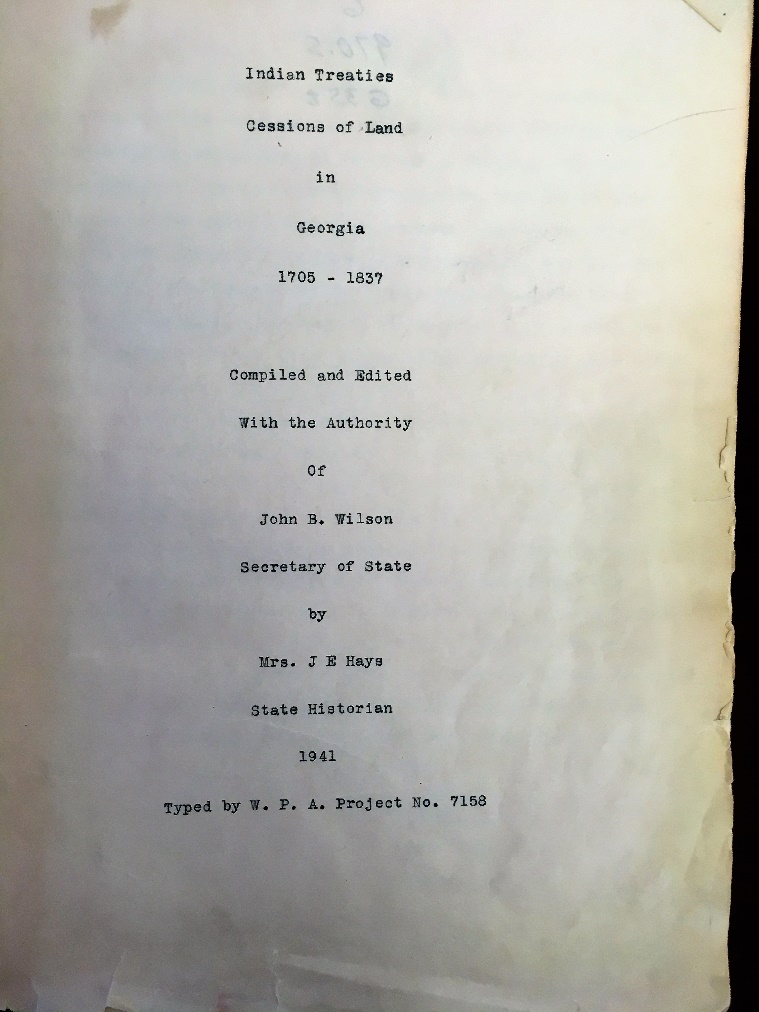 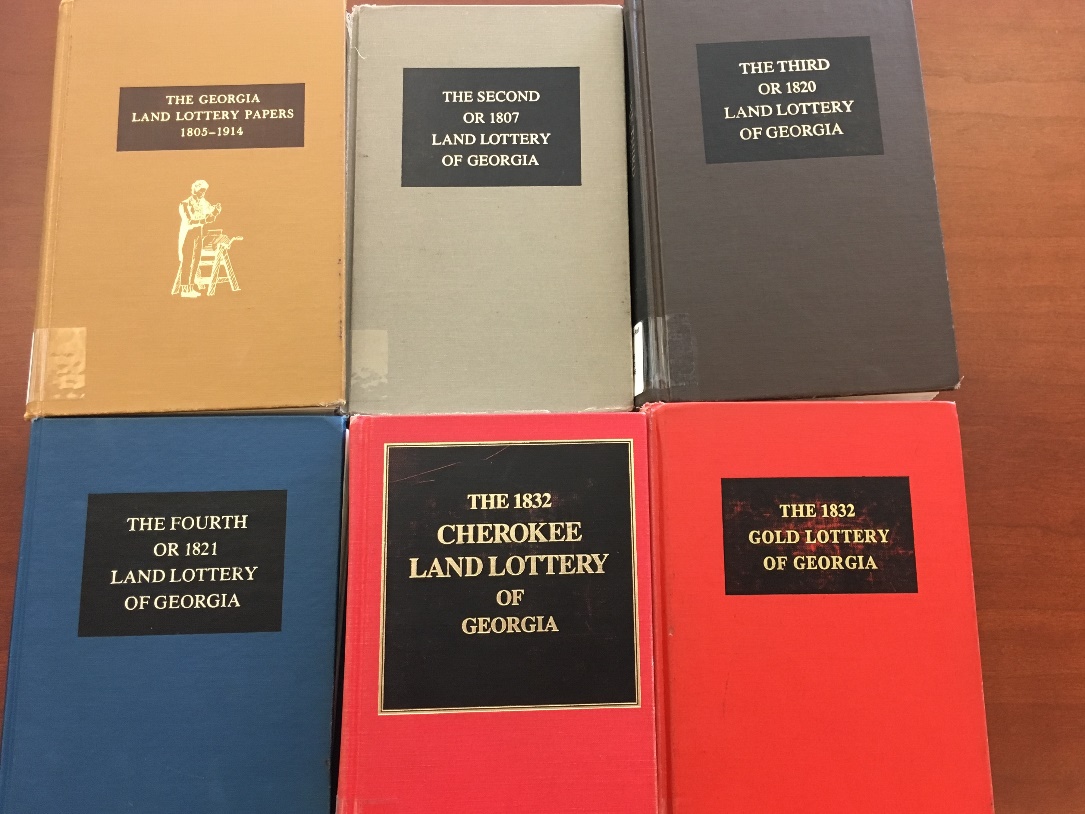 Virtual Vault: Triumph and TragedyChallenges of the freedmenTriumph: Emancipation Tragedy: Living under Jim Crow
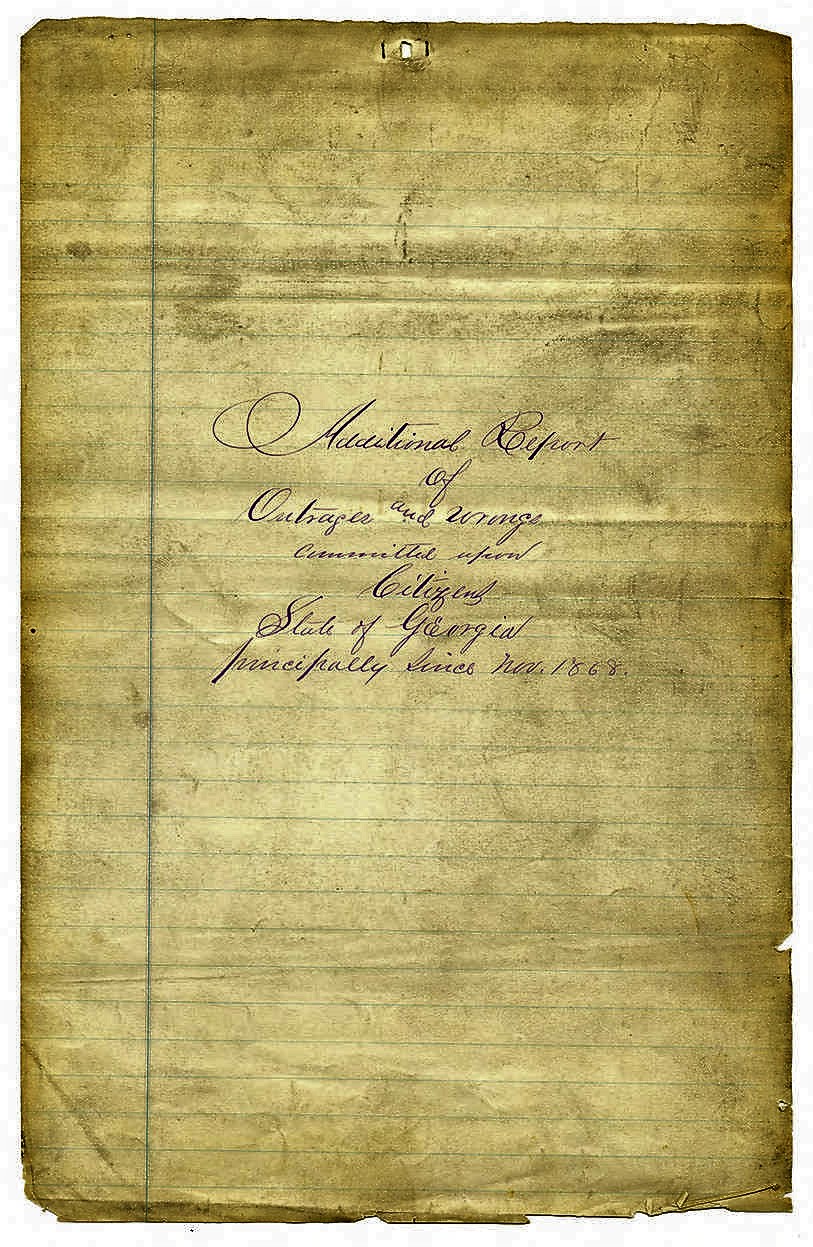 ONLINE in the Virtual Vault
Reconstruction – Freedmen’s Bureau


File II, Reference Services, RG 4-2-46, Georgia Archives
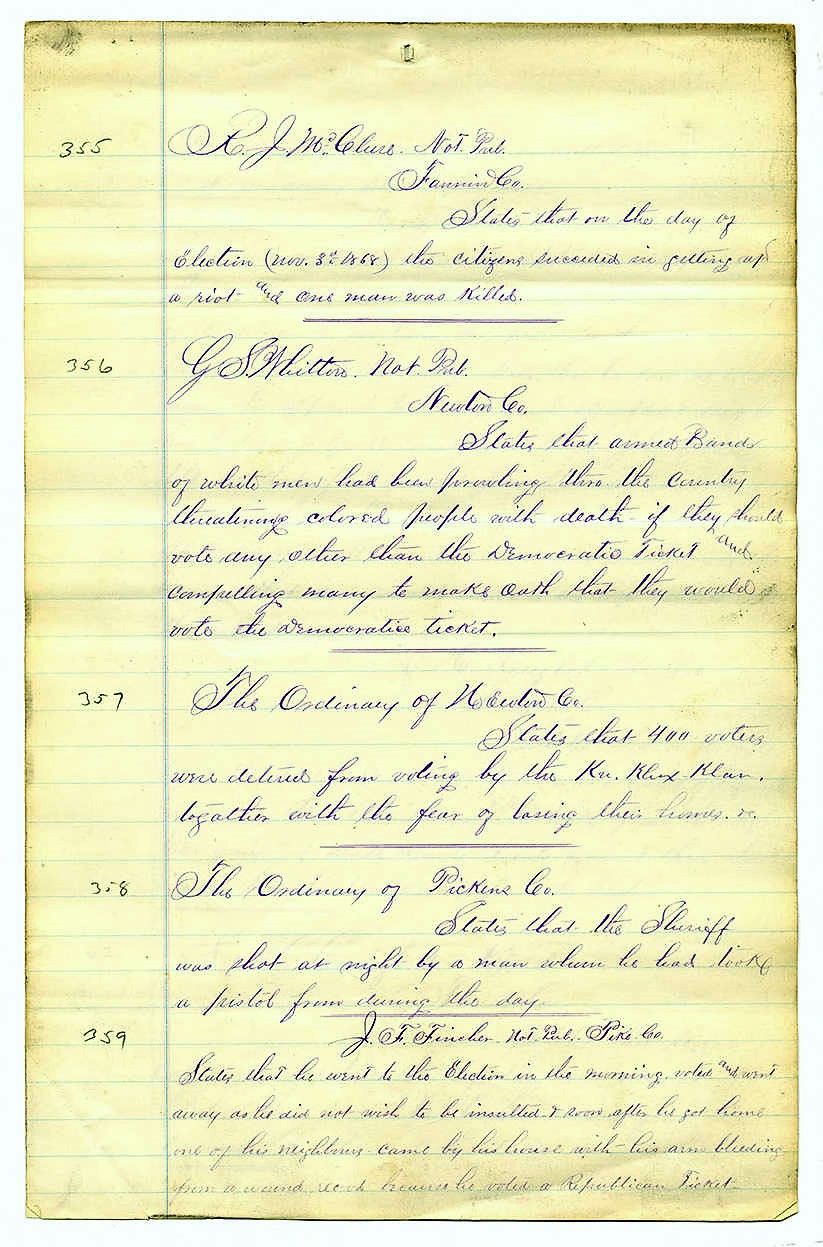 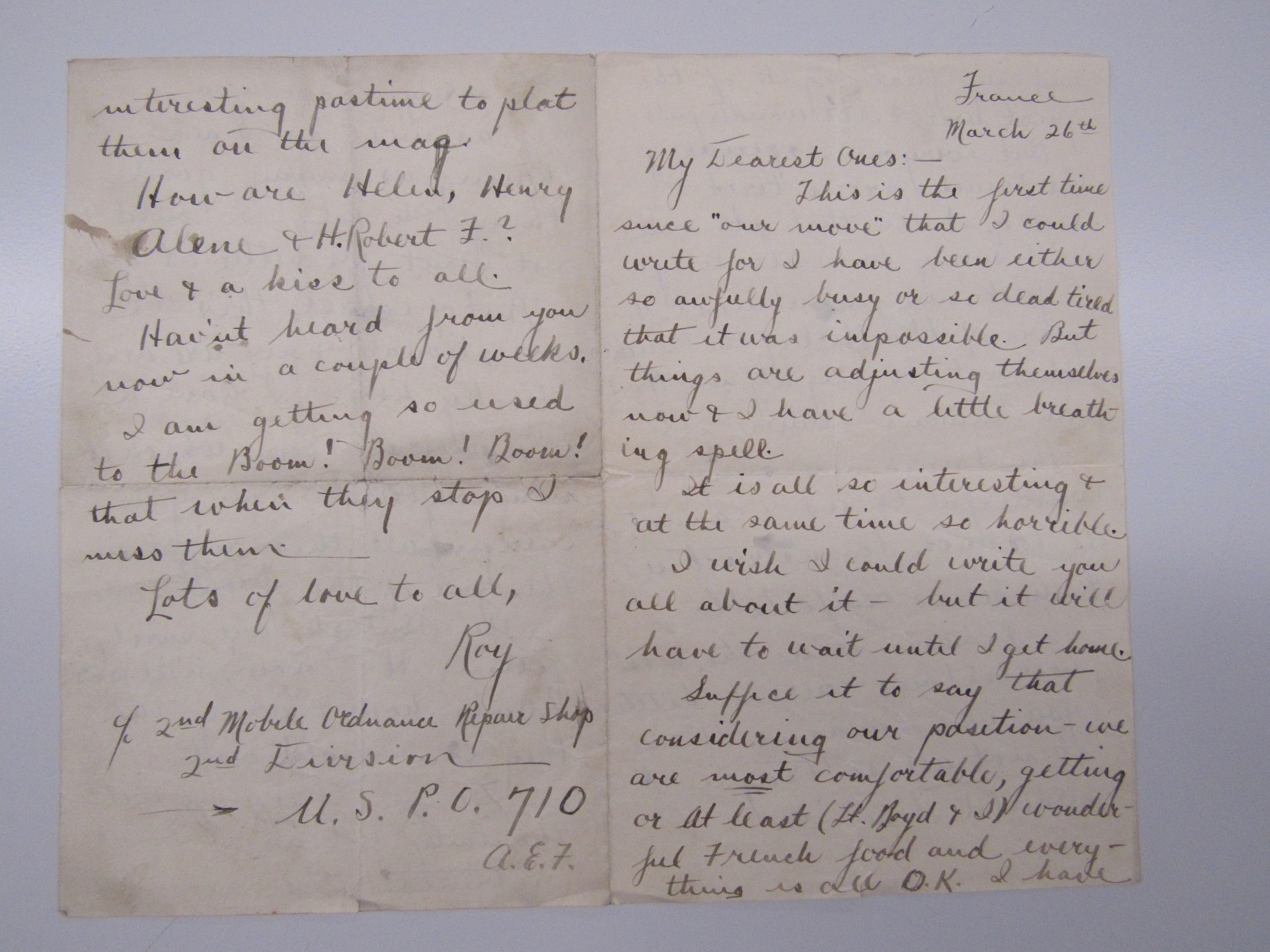 Triumph and Tragedy

Horrors of WWI
Hope of Home

Letter from Roy L. Bauer to his family in Atlanta, written while he was serving in France, Mary 26, 1918. Roy L. Bauer Papers, ac. 1975-0468M

PRIVATE manuscript
Resources At the Click of a Button
Ask an archivist
Online and In-House collections:  Virtual Vault, Finding Aids and Book and Manuscript Catalog
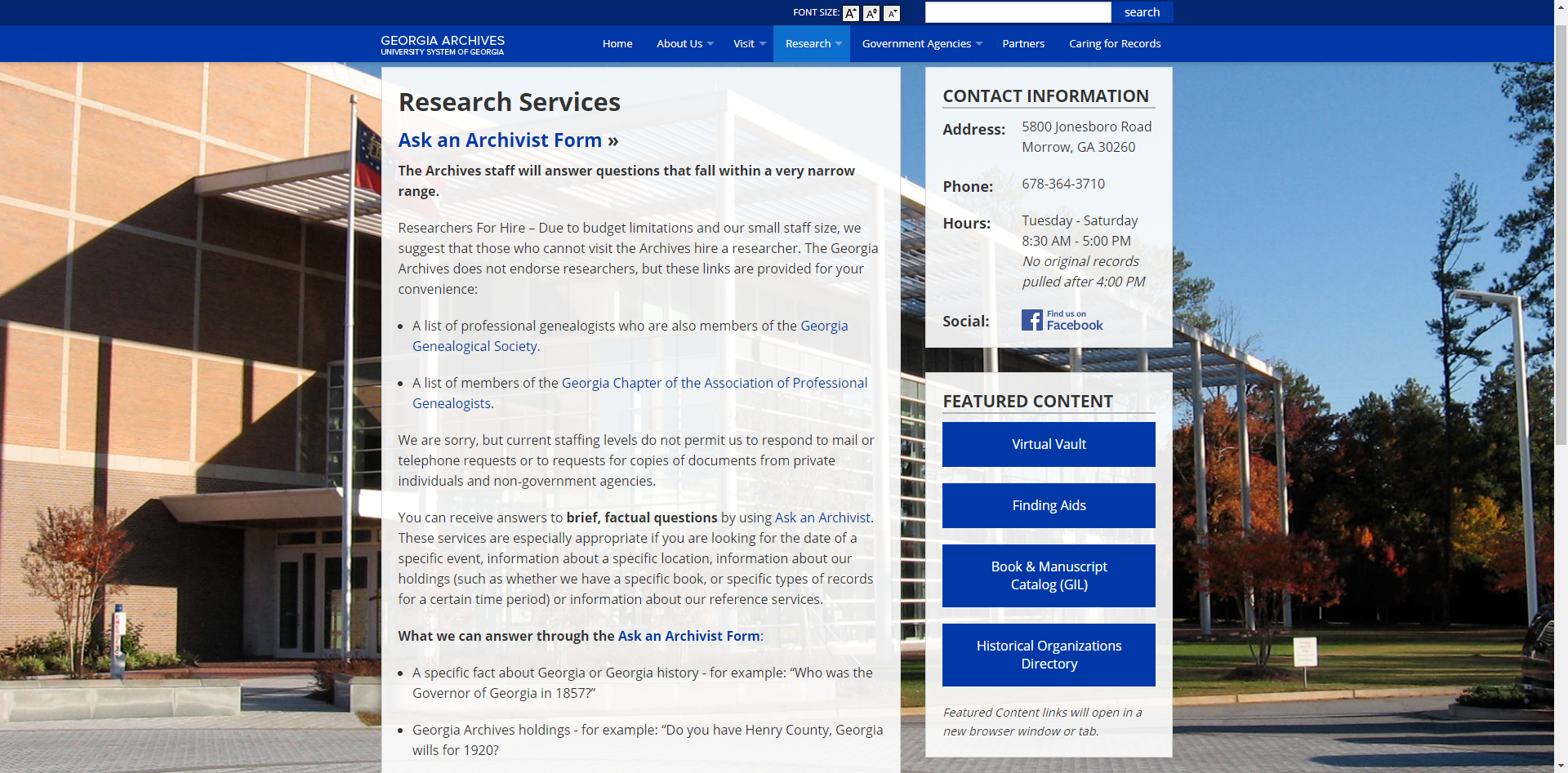 Research Help – Research Guides
The African Case – Research Materials
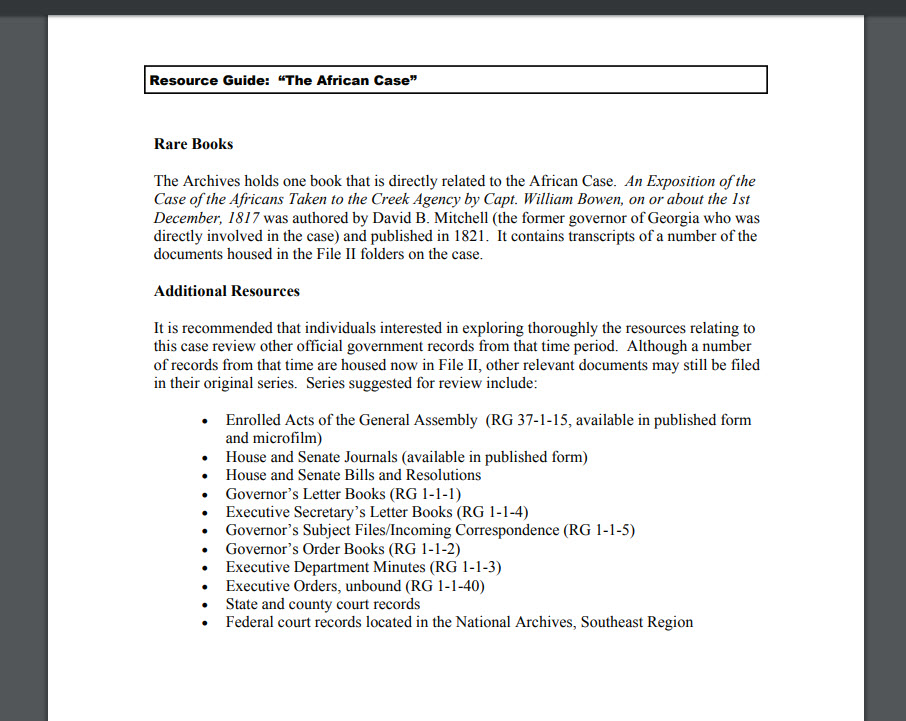 GEORGIA ARCHIVES
5800 Jonesboro Road
Morrow, GA   30286

678-364-3710
HOURS: 
Tuesday – Saturday
8:30 AM – 5:00 PM
QUESTIONS???
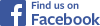 Digital Library of Georgia
Who we are and what we provide
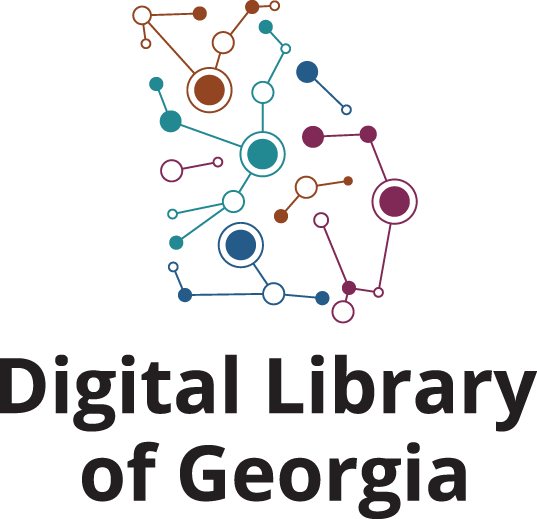 Digital Library of Georgia
GALILEO Initiative
Collaboration
Access
Partnership
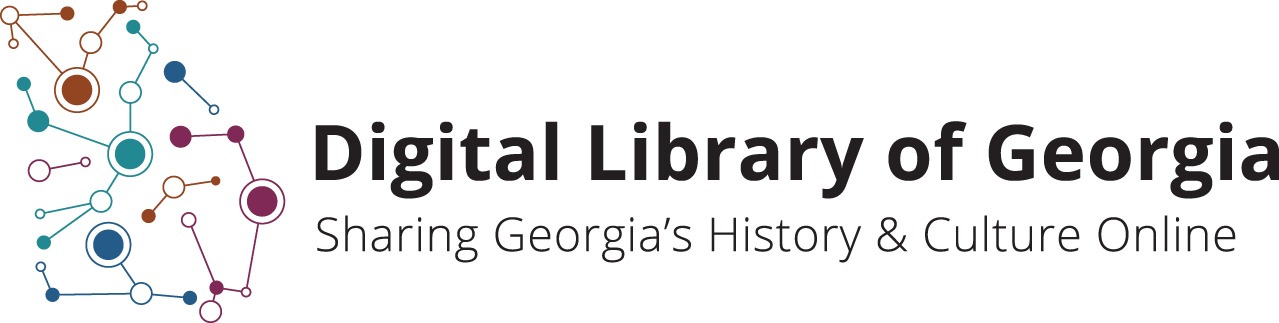 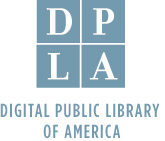 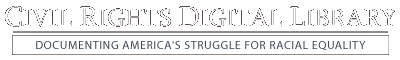 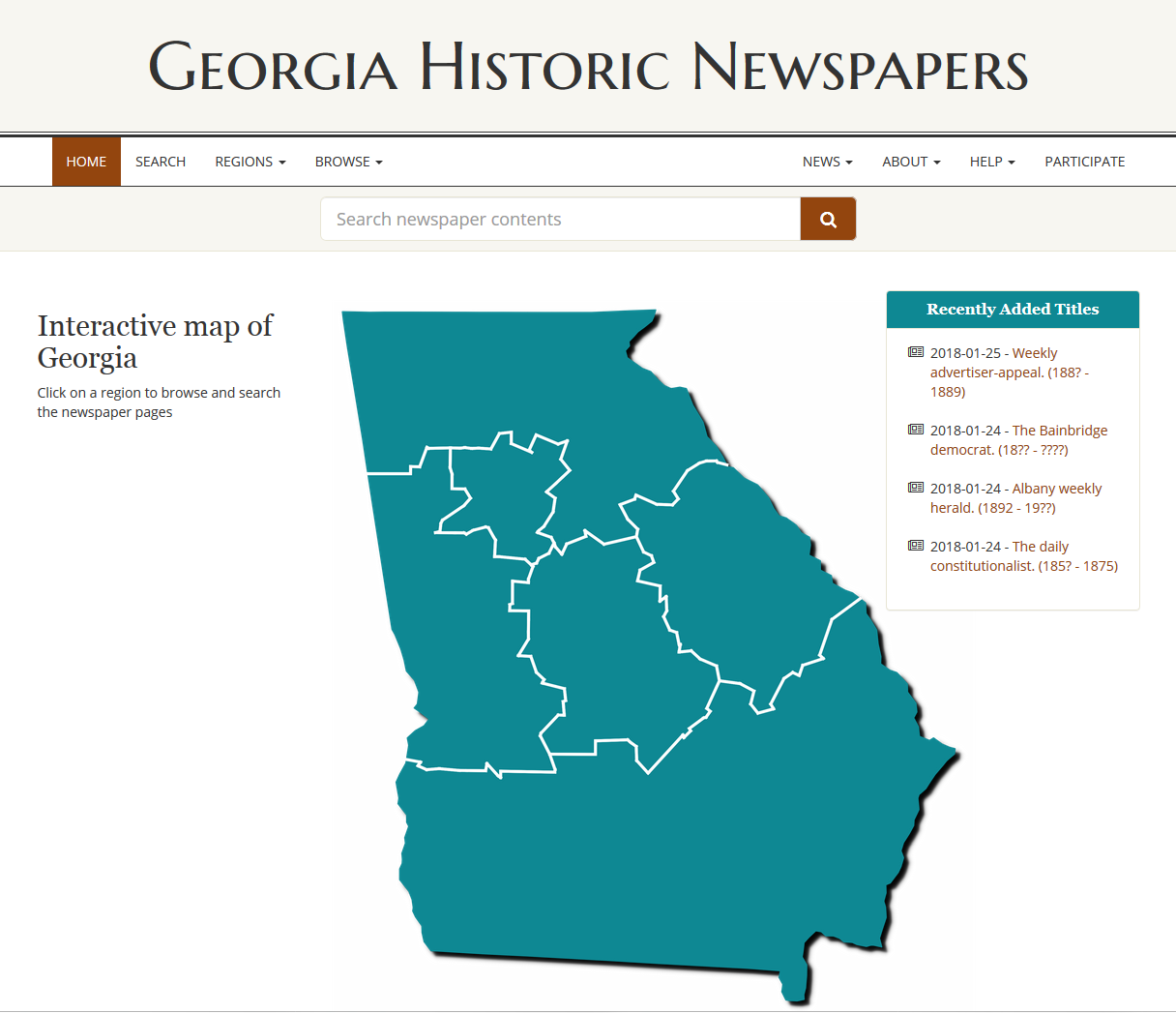 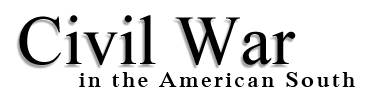 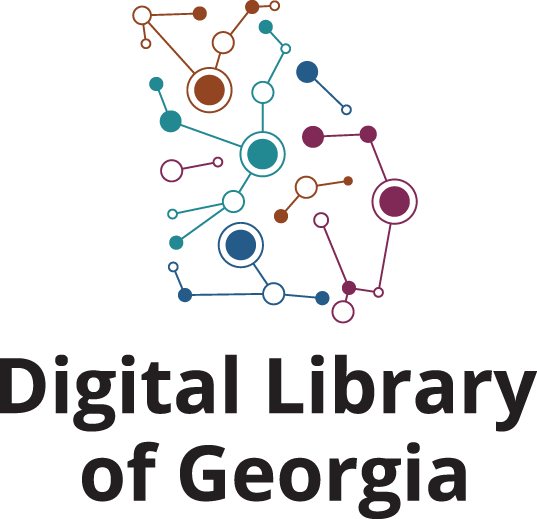 Materials you can access
Government documents
Georgia books and newspapers
Historical manuscripts
Photographs
Sound recordings 
Moving images
Cartographic resources
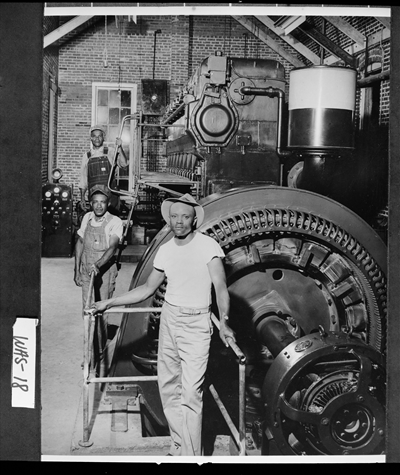 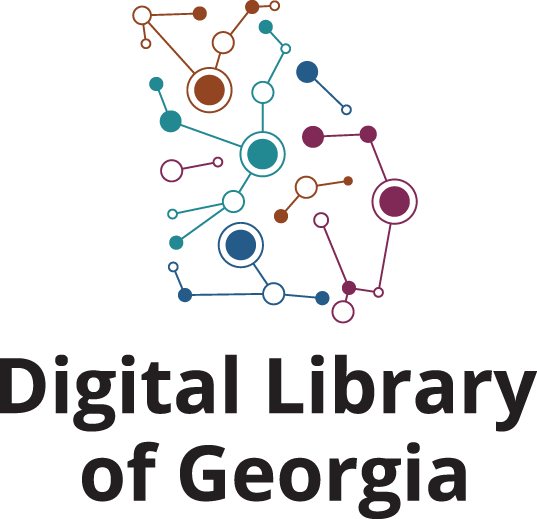 Sandersville, early 1940s. Workers seen standing beside the diesel engine and generator used by the city to produce its own electricity, Vanishing Georgia, Georgia Archives
Time Periods Covered
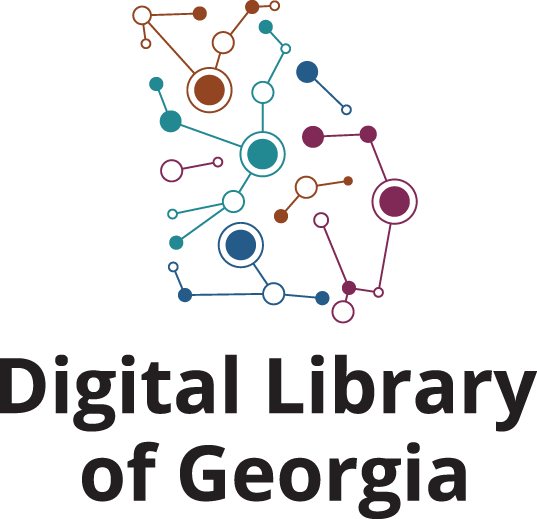 Digital Library of Georgia
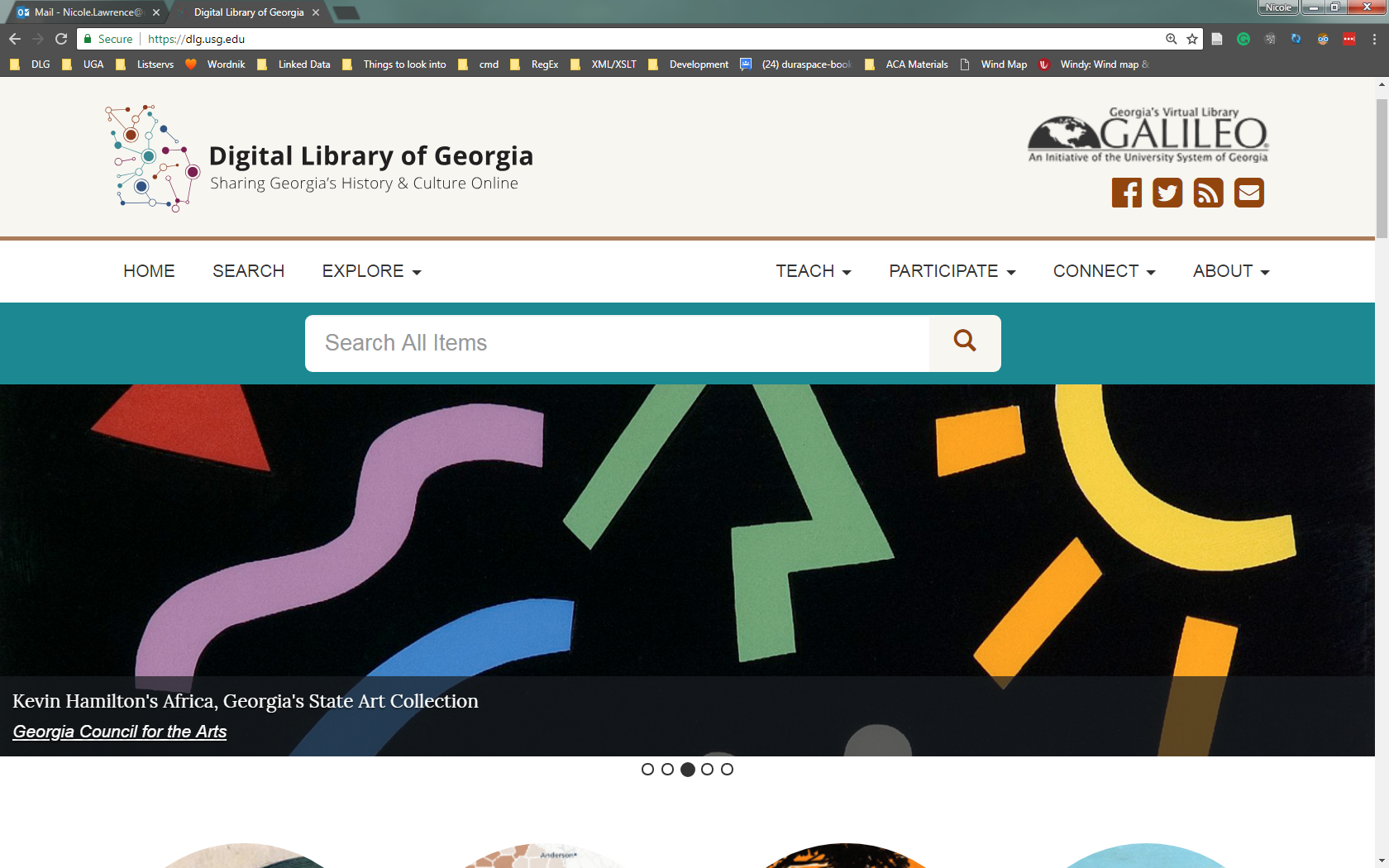 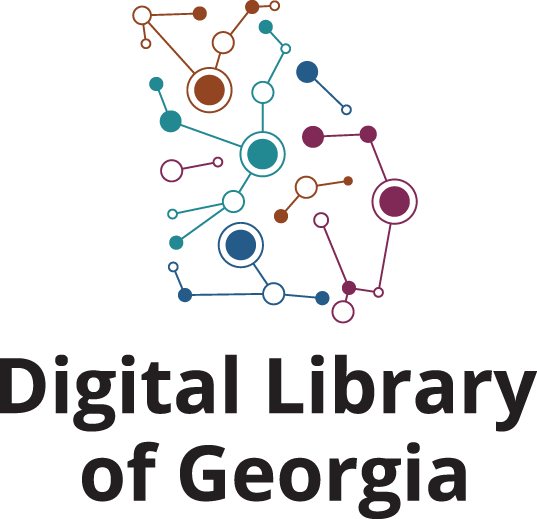 Digital Library of Georgia
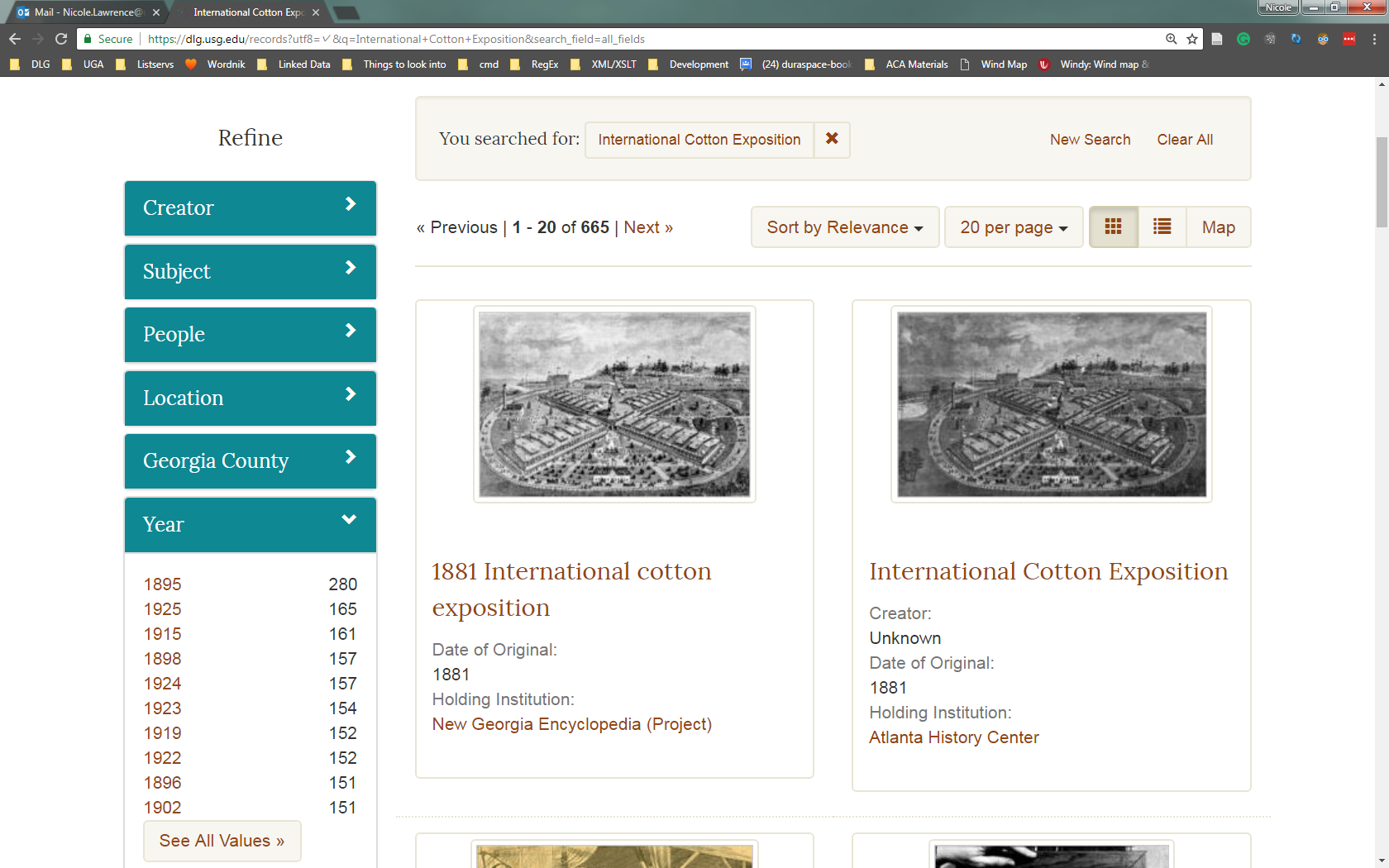 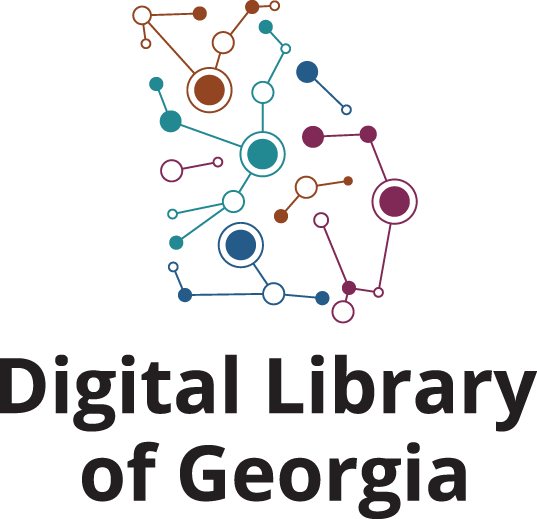 Digital Library of Georgia
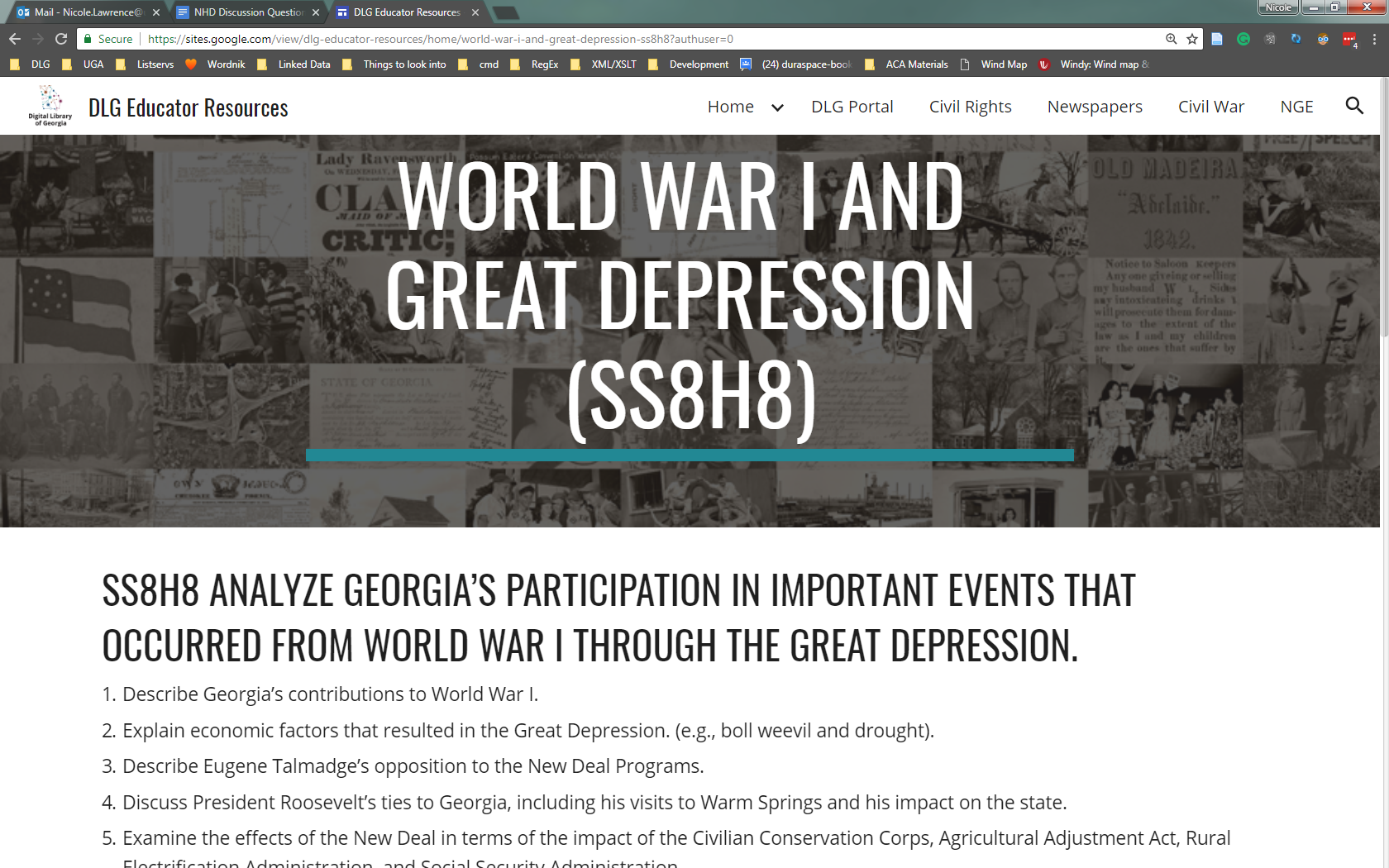 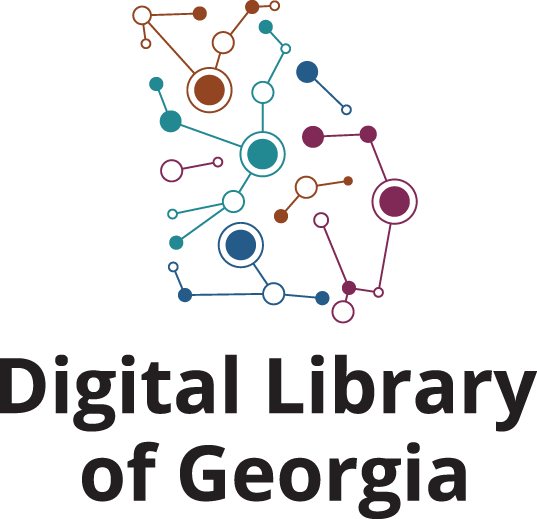 Georgia Historic Newspapers
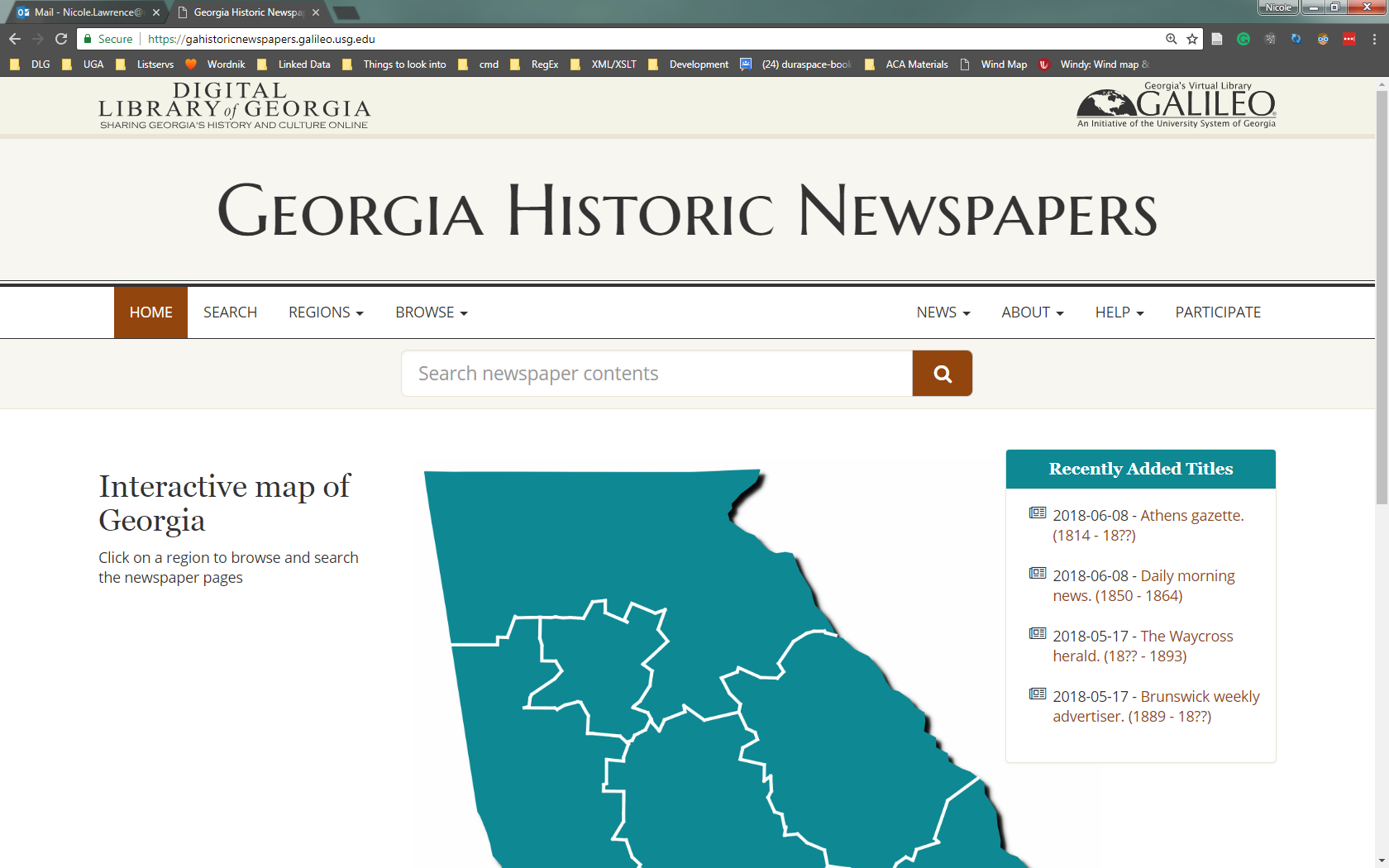 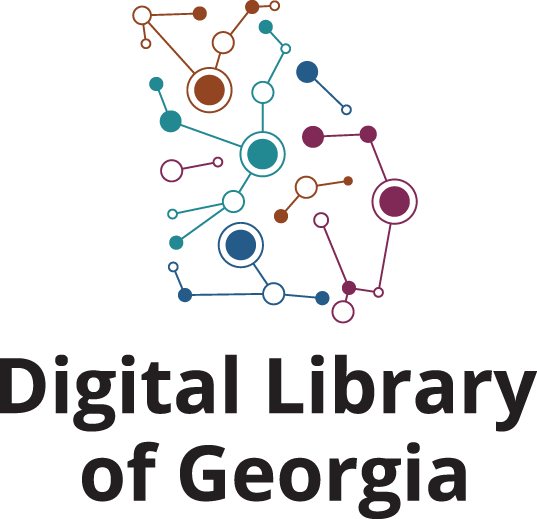 Georgia Historic Newspapers
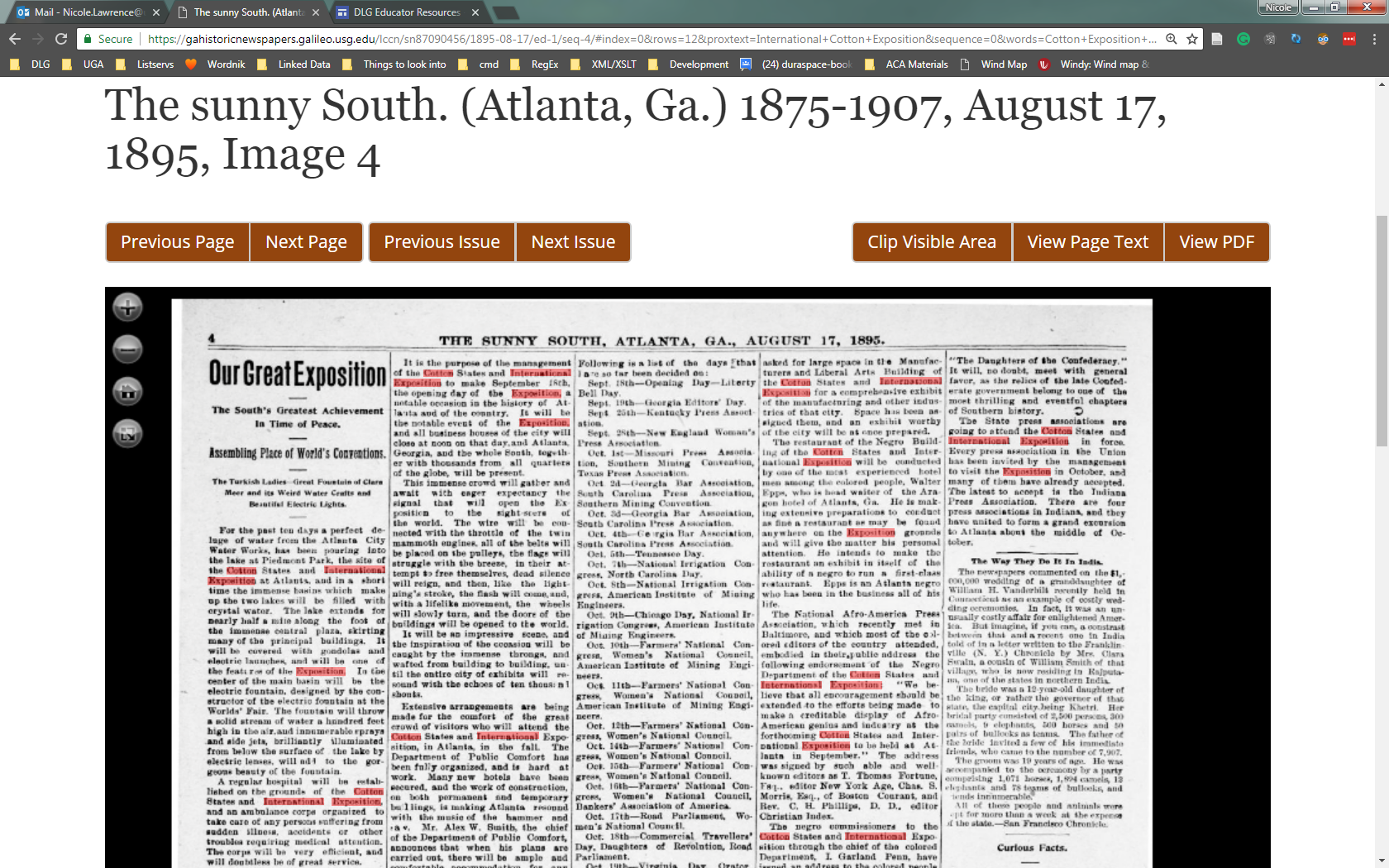 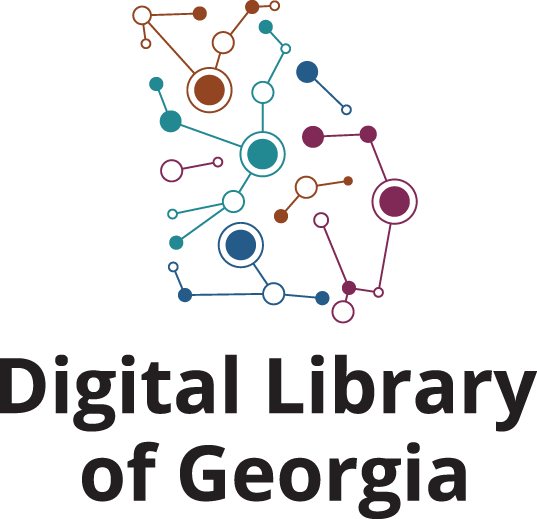 Search term: International Cotton Exposition
Civil Rights Digital Library
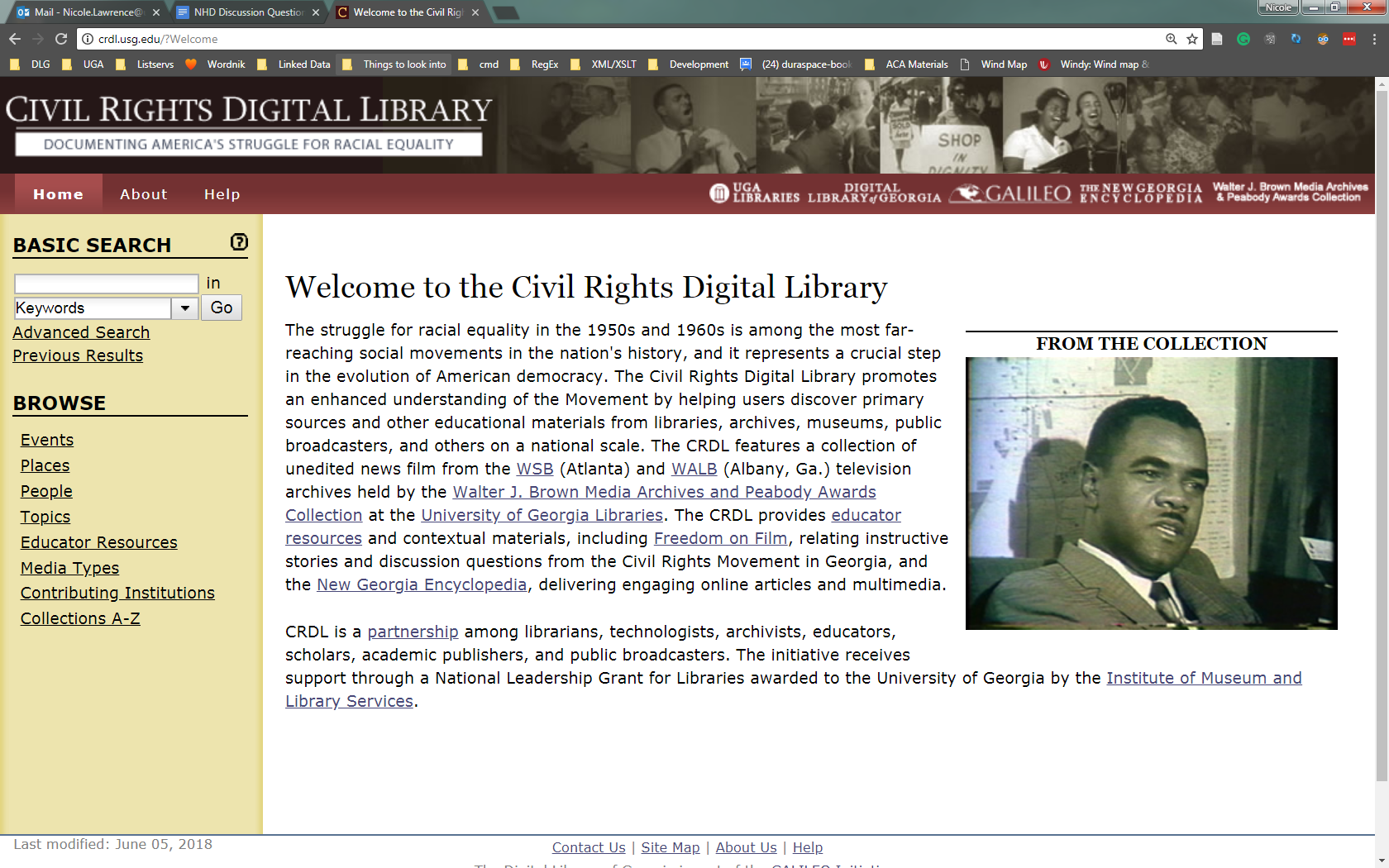 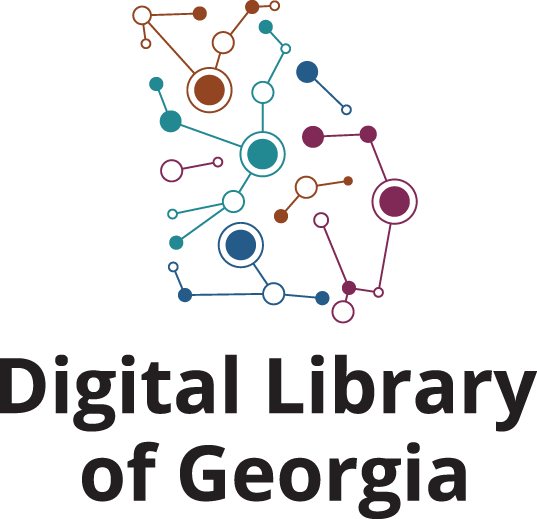 Civil War in the American South
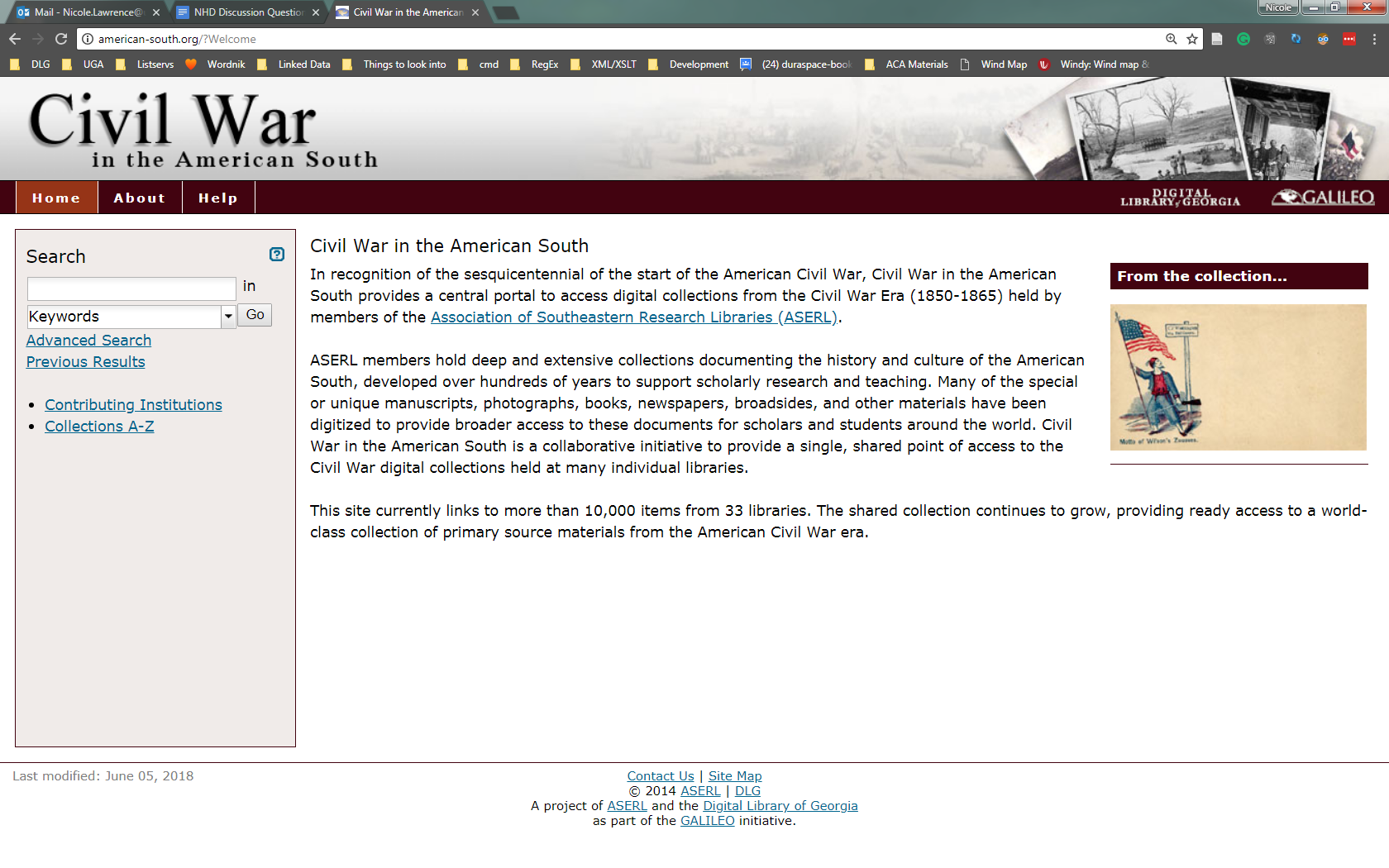 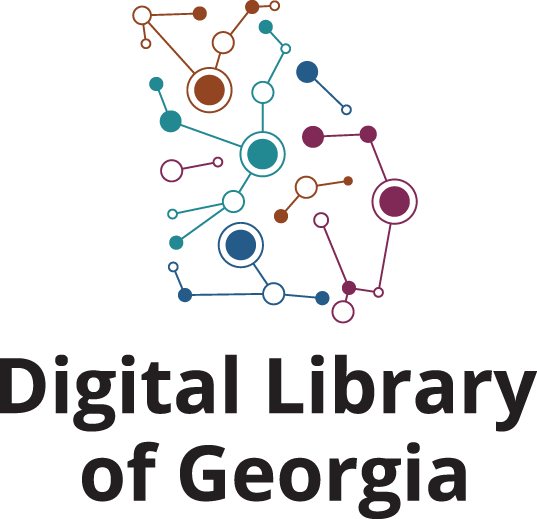 GALILEO
Discover and Share History Resources with GALILEO
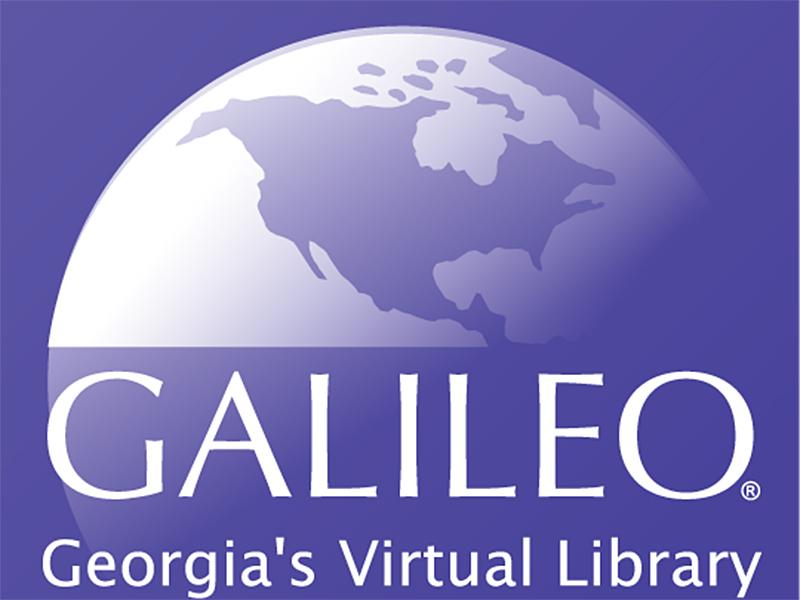 GALILEO:National History Day site
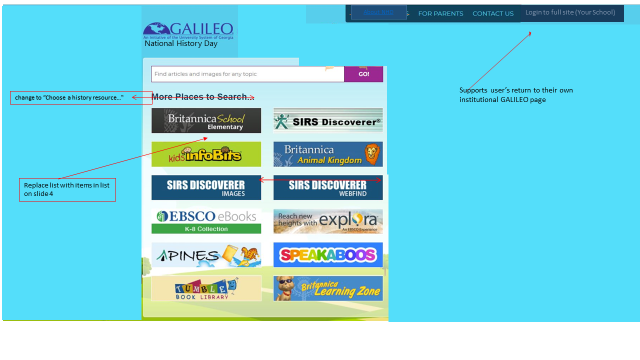 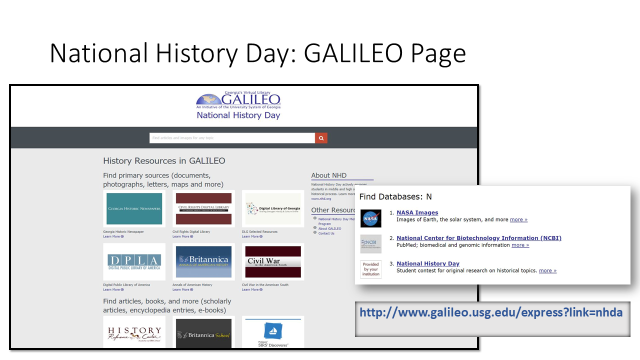 Resource Overview
History Reference Center
Explora 
EBSCO ebooks

New Georgia Encyclopedia 
Britannica /Annals of American History
Sharing with students
GALILEO Express Links (Add database links to your sites and docs) 
Persistent links to articles/books
Add to Google drive or Google classroom
e-mail/save content
Questions?
Thank you!
Discussion questions
Are you and your students familiar with using physical and digital archives?
What are barriers to students and teachers using our content?
How can we communicate what we have available to you and your students?
Discussion questions
What sorts of resources do you like to see students using?
What types of training on historical resources are most useful/preferable? (online, recorded, documents, tutorials, handouts)
Are primary resource sets useful?
DLG Educator Resources: https://goo.gl/1kzex2   
DPLA Primary Source Sets: https://dp.la/primary-source-sets 
In a fully-funded, perfect world, what sorts of things/resources would be helpful for you?
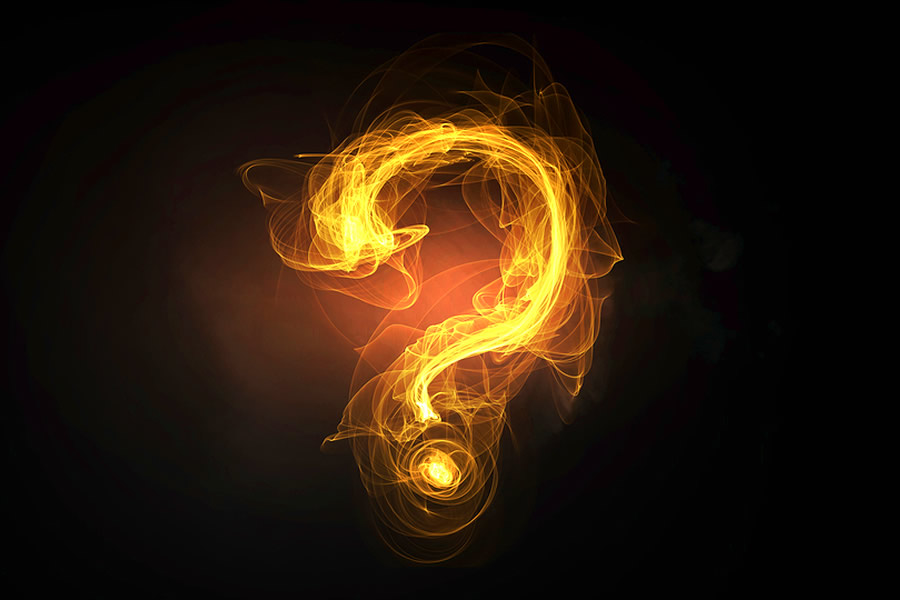 Thank you!
We love working with you! 
Please reach out with questions or ideas any time

Penny Cliff, Georgia Archives 
Penelope.Cliff@usg.edu

Nicole Lawrence, Digital Library of Georgia 
Nicole.Lawrence@uga.edu 

Russell Palmer, GALILEO
russell.palmer@usg.edu